優質教育基金
「主題網絡計劃」
   2021-2022
透過機械人活動
促進高小STEM教育
大師級先行者裝嵌
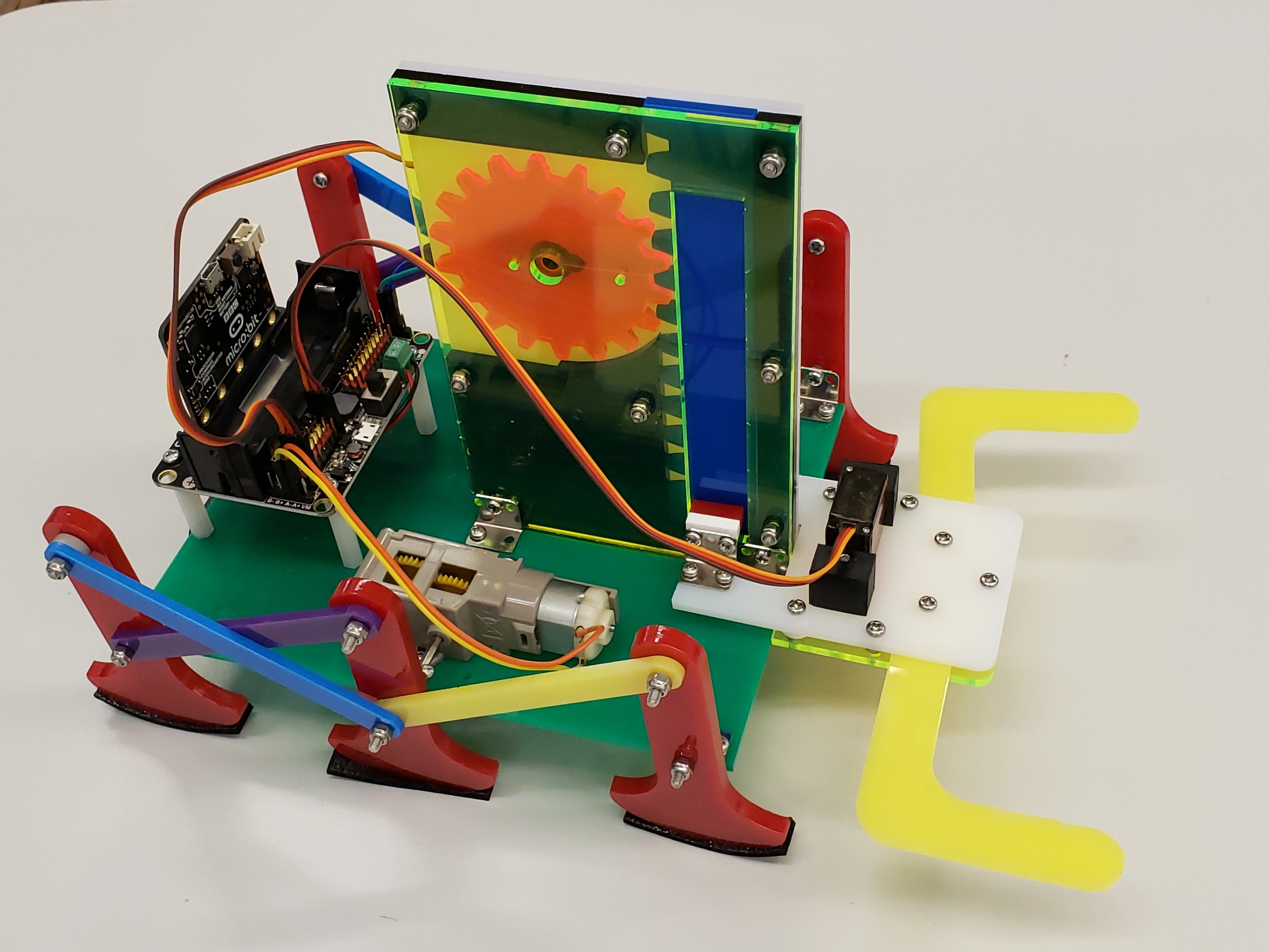 Robotbit擴展板
升降裝置
夾持裝置
Microbit板
六足機體
六足機體組裝
4
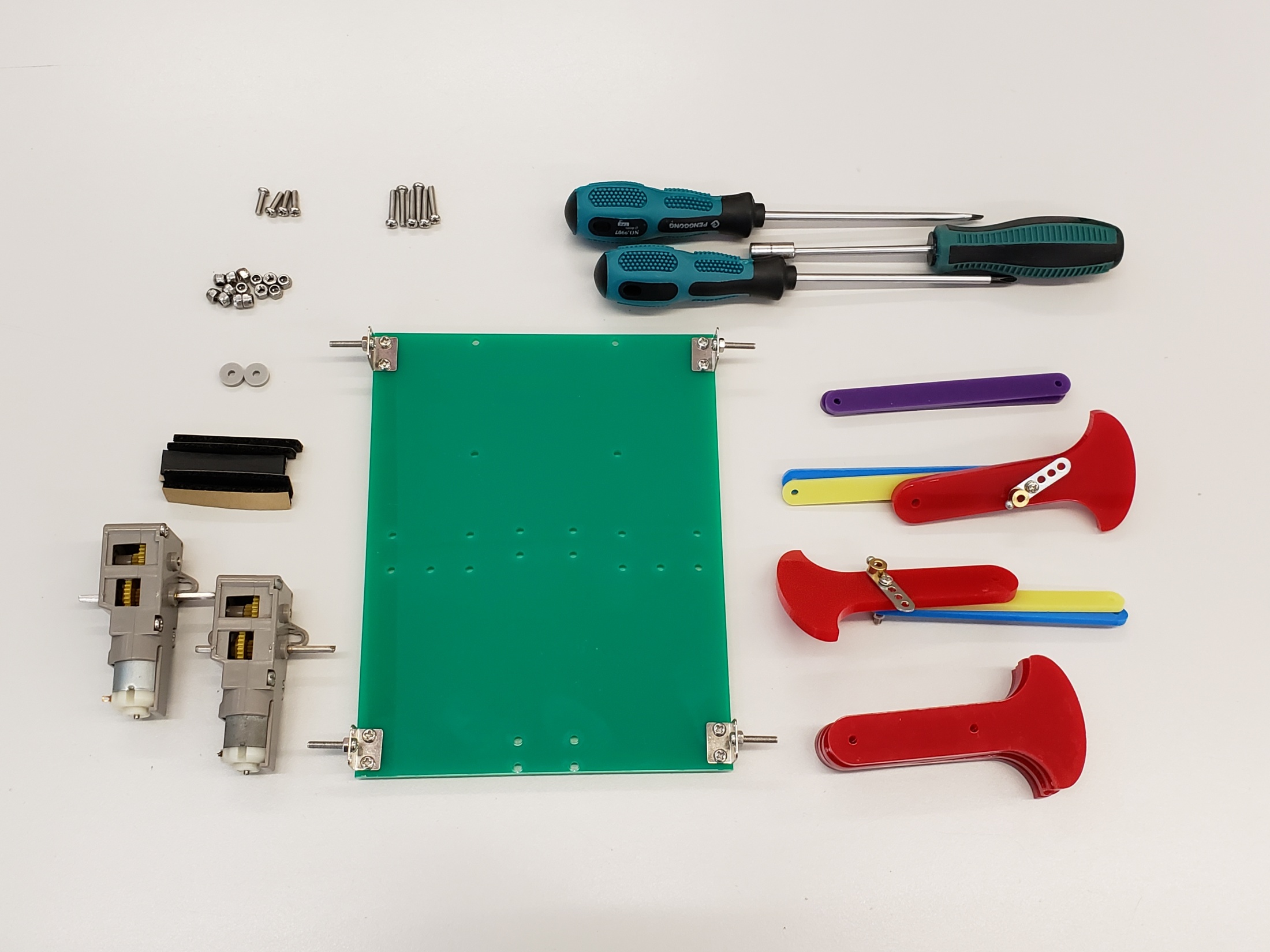 M3X16螺絲
M3一字螺絲起子
M3X10螺絲
M3套筒
M3尼龍螺絲帽
M3十字螺絲起子
膠圈
直桿
防滑條
腳+直桿
中速馬達
腳
六足底板
5
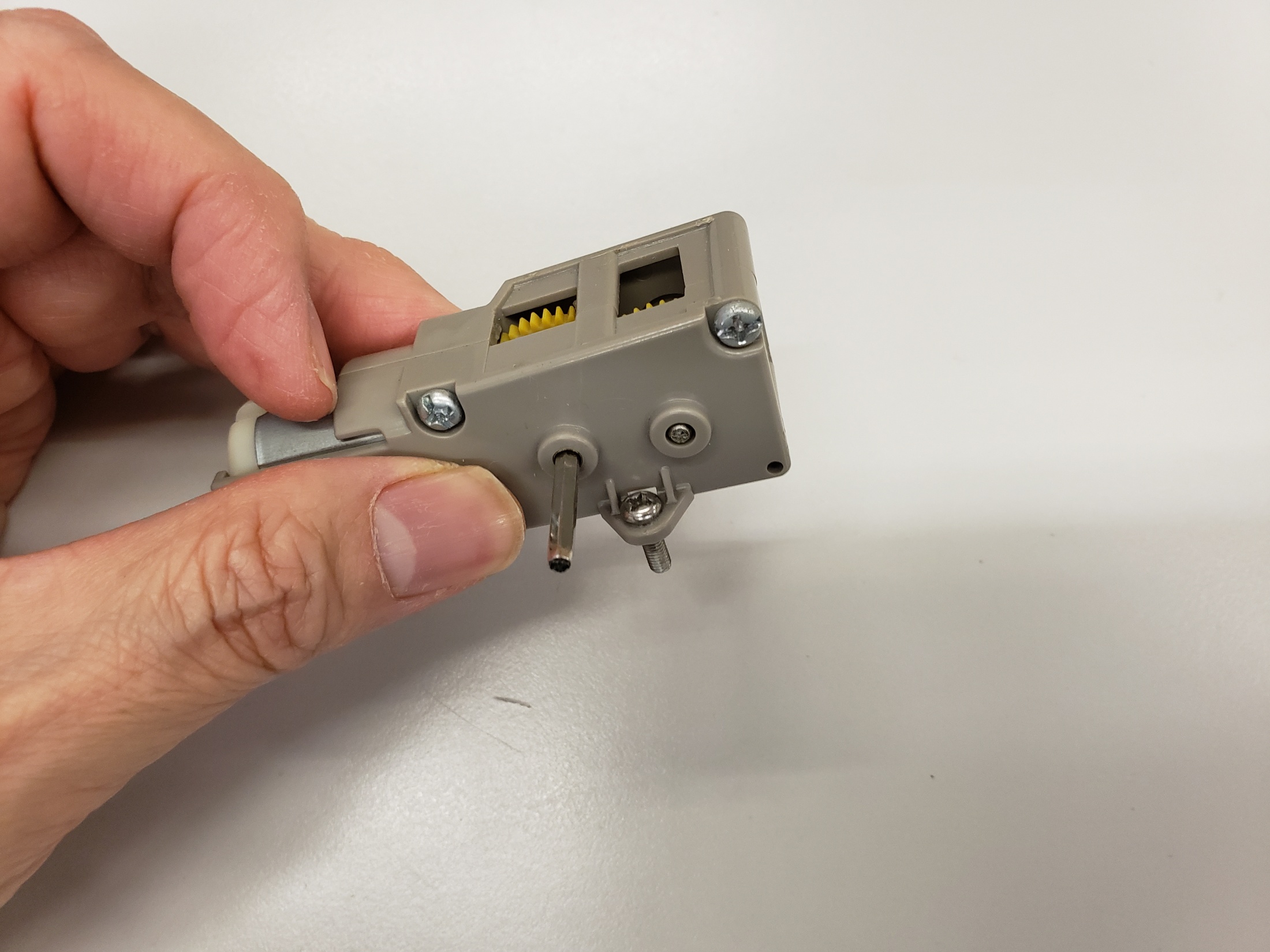 M3X10螺絲穿過
中速齒輪箱一邊的孔
6
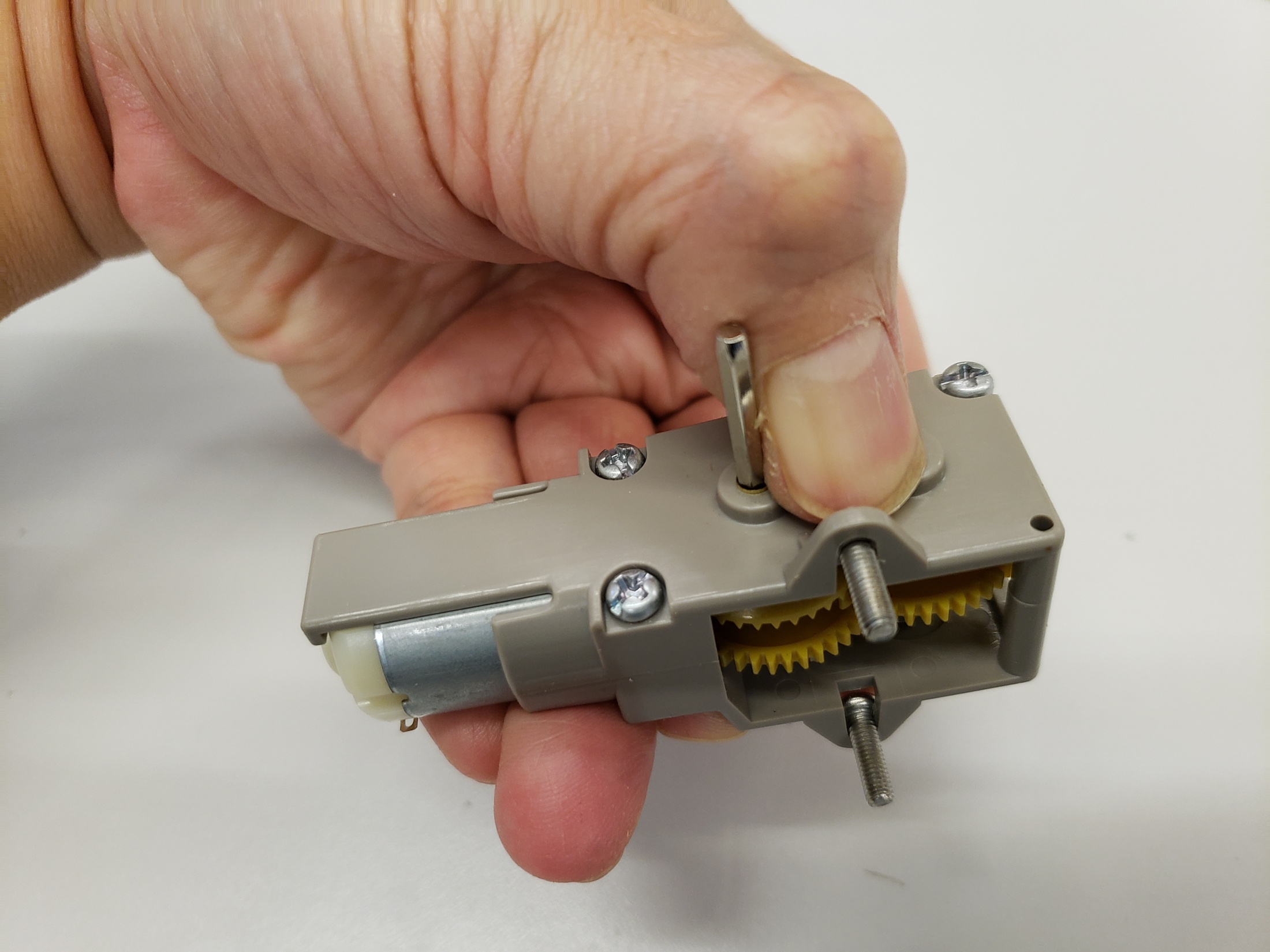 M3X10螺絲穿過
另一邊中速齒輪箱的孔
7
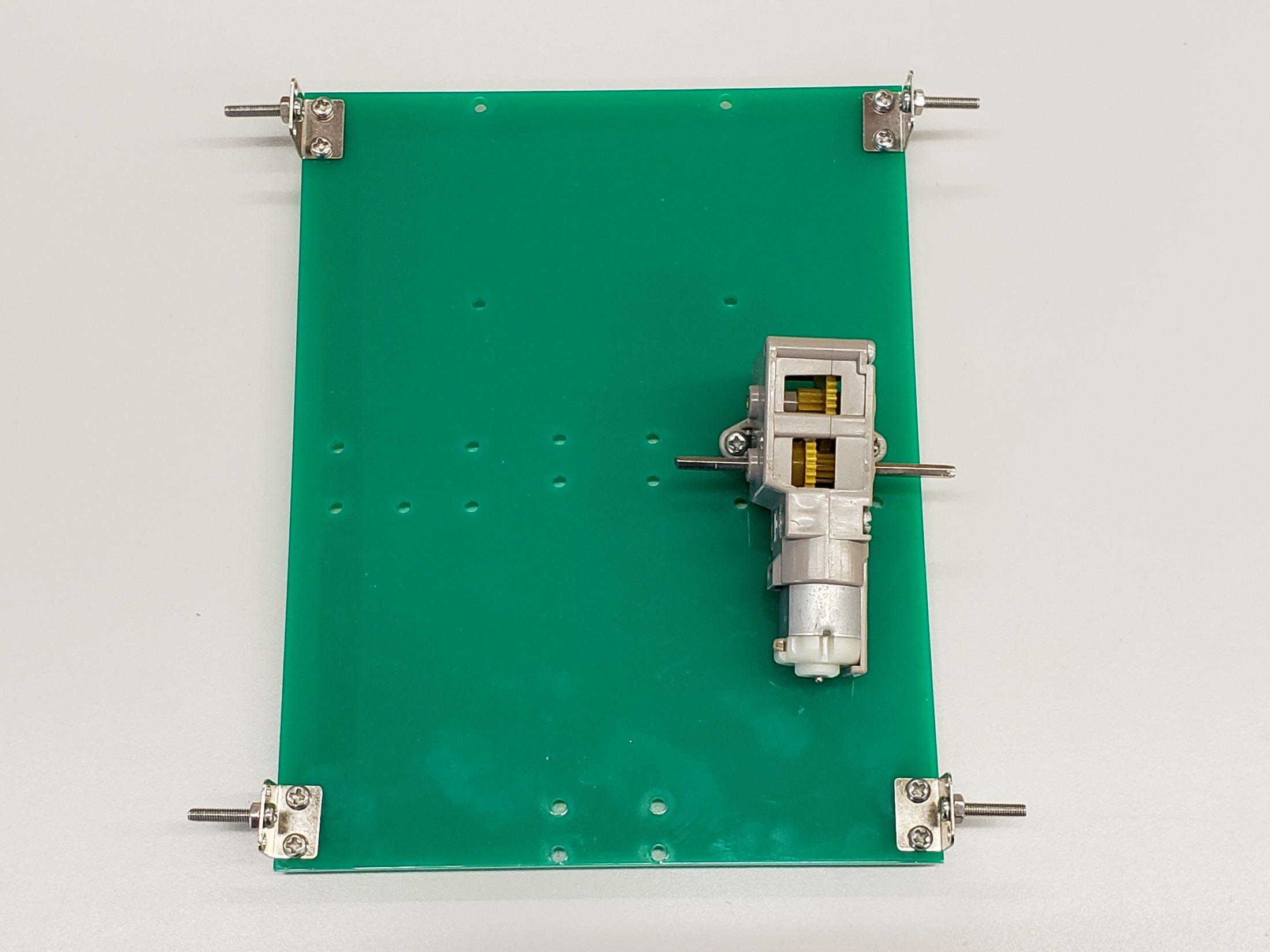 安裝中速
齒輪箱的位置
齒輪箱馬達端
指向的方向
8
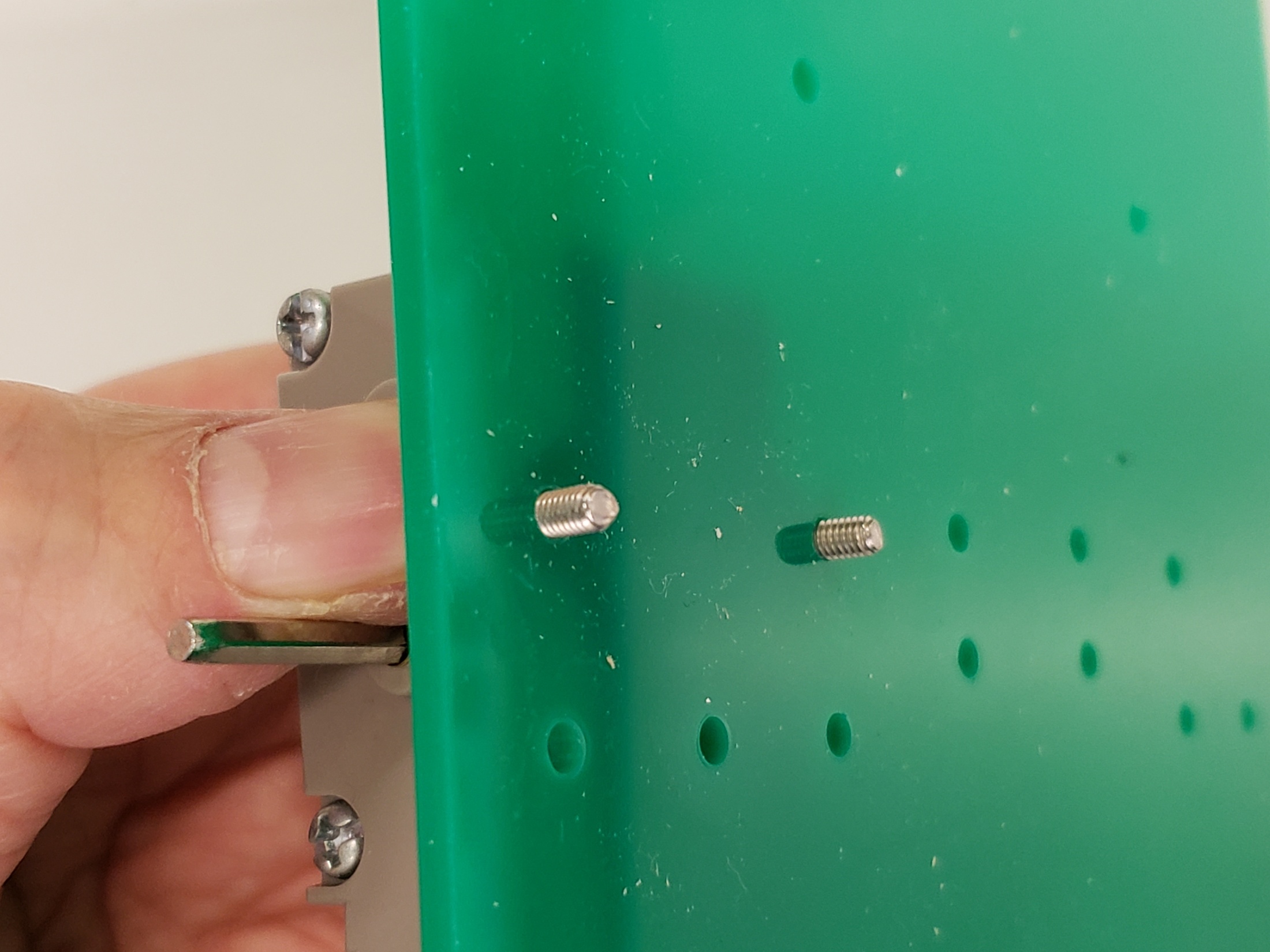 M3X10螺絲穿過六足底板
9
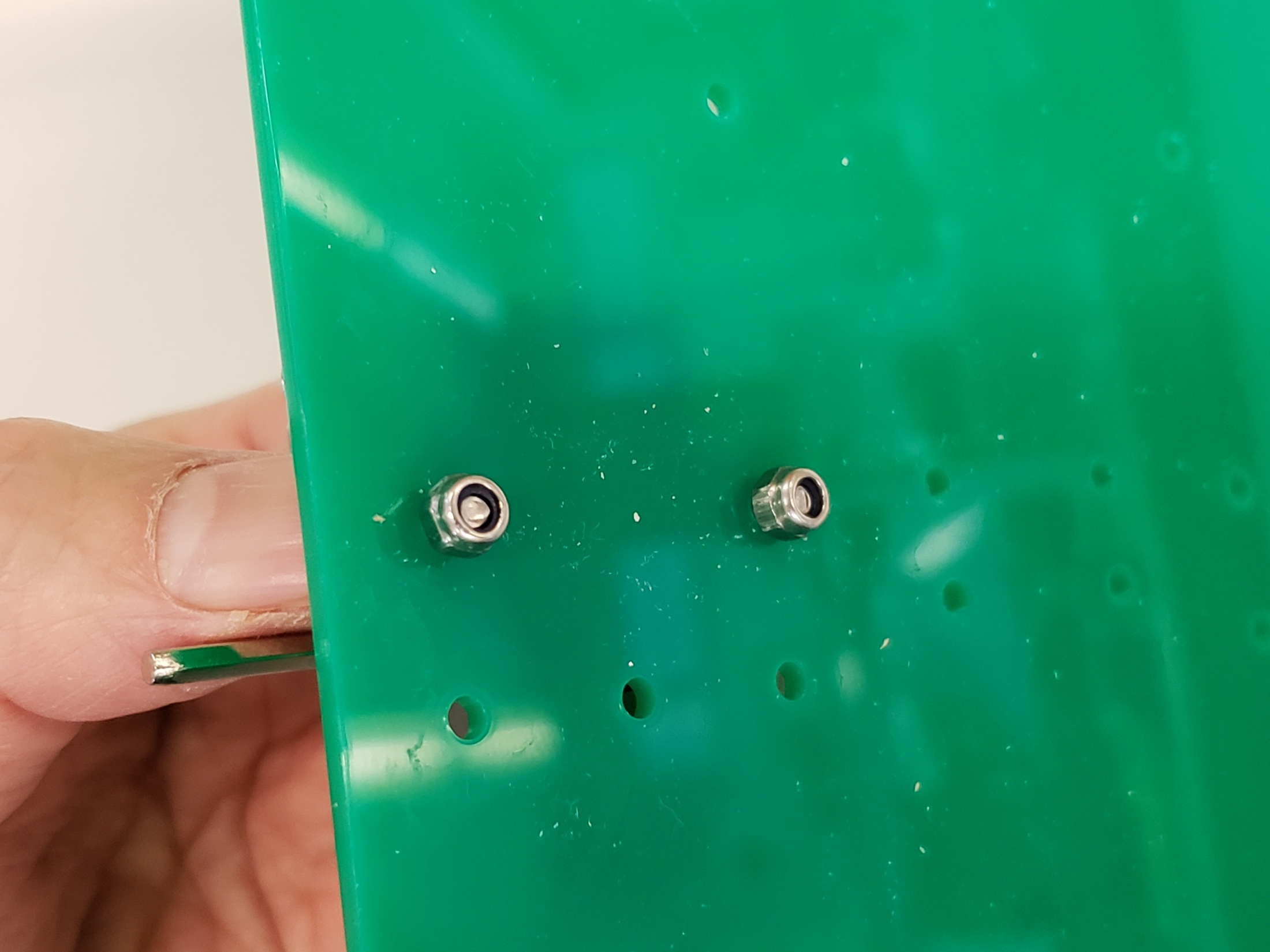 套上M3尼龍螺絲帽
10
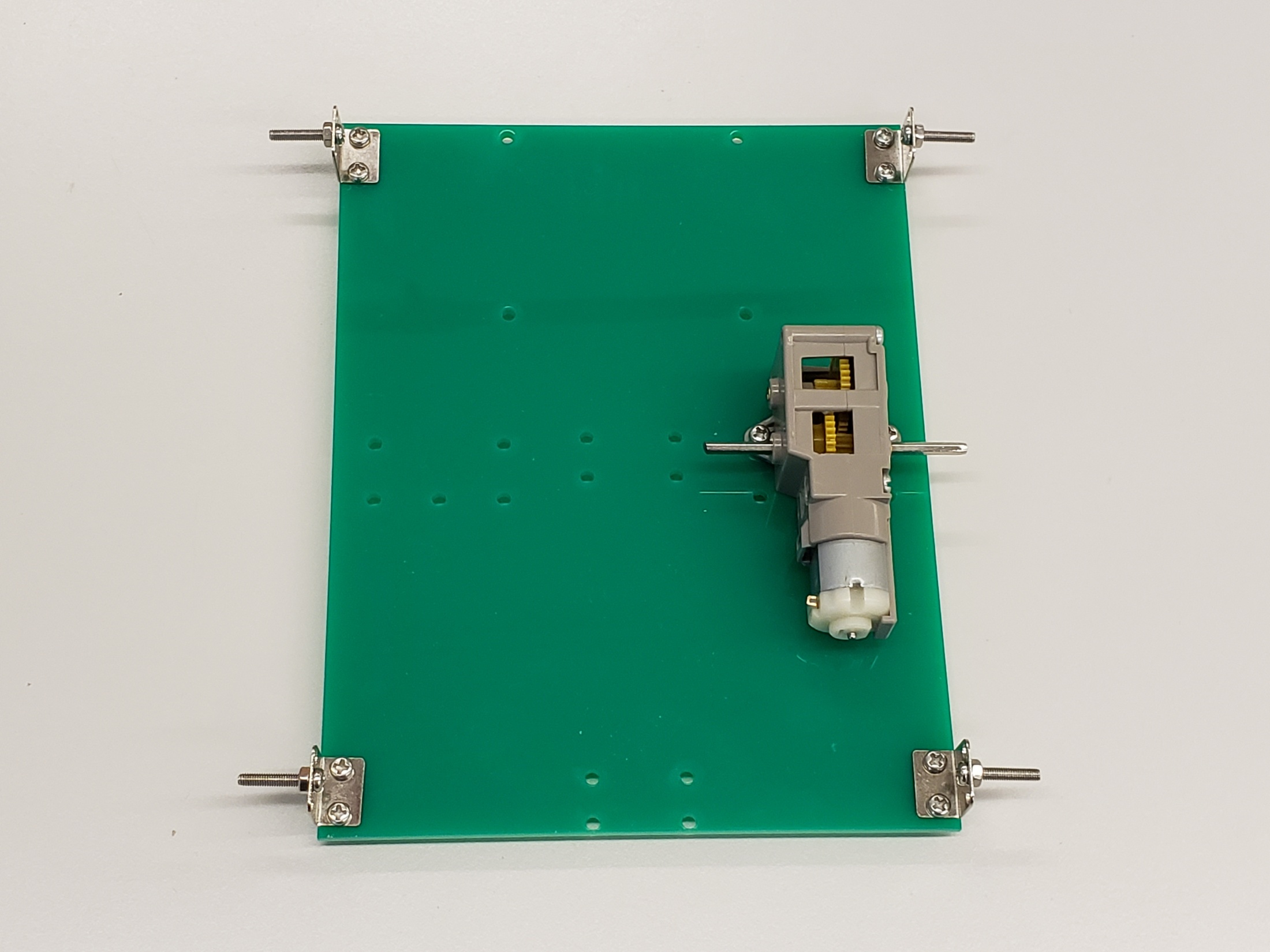 11
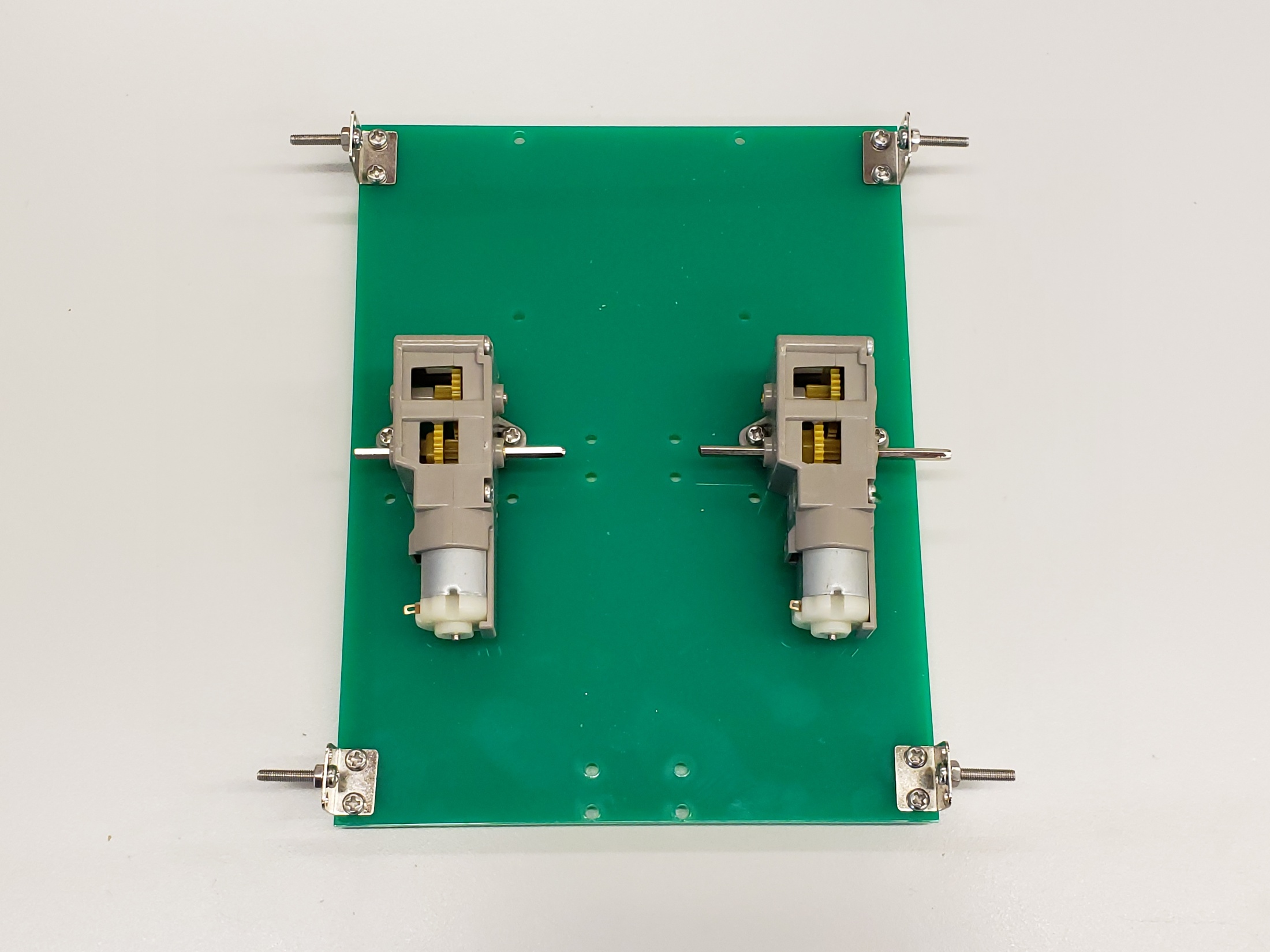 在底板的另一邊
安上另一中速齒輪箱
12
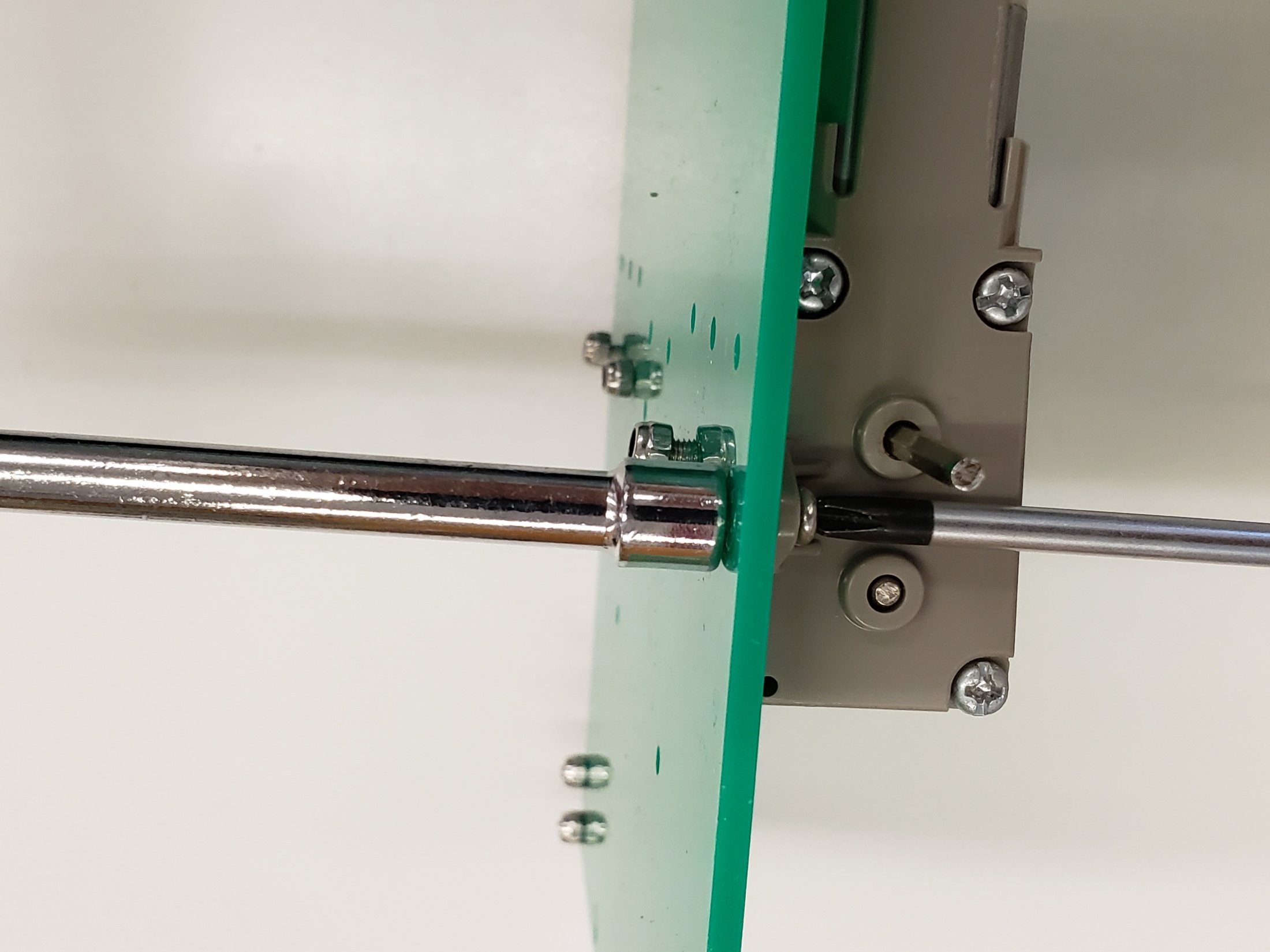 使用M3十字螺絲起子及M3套筒鎖緊尼龍螺絲帽
13
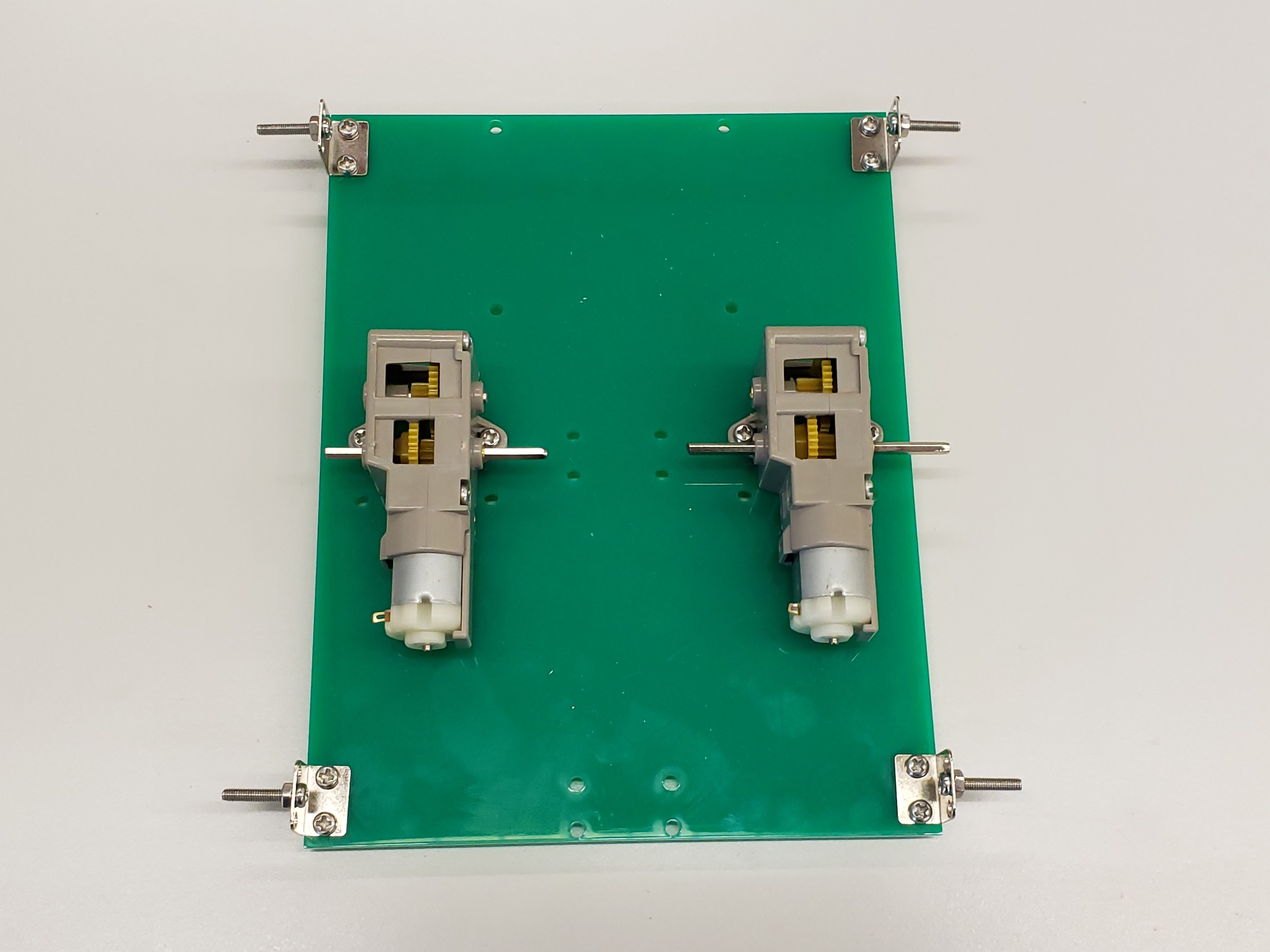 14
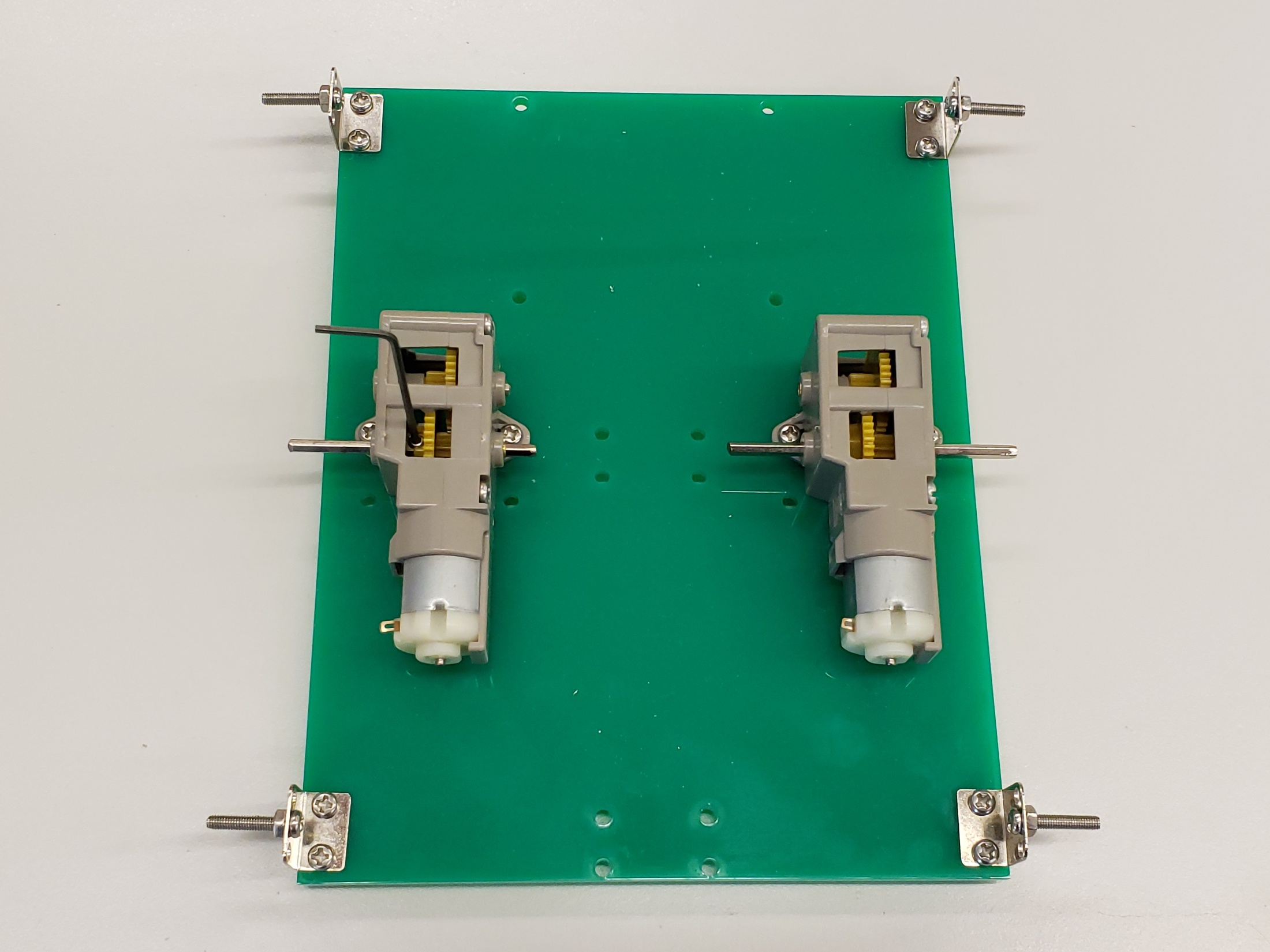 六角匙
使用六角匙
調整輸出軸
伸出底板的距離
使用六角匙
調整輸出軸
伸出底板的距離
15
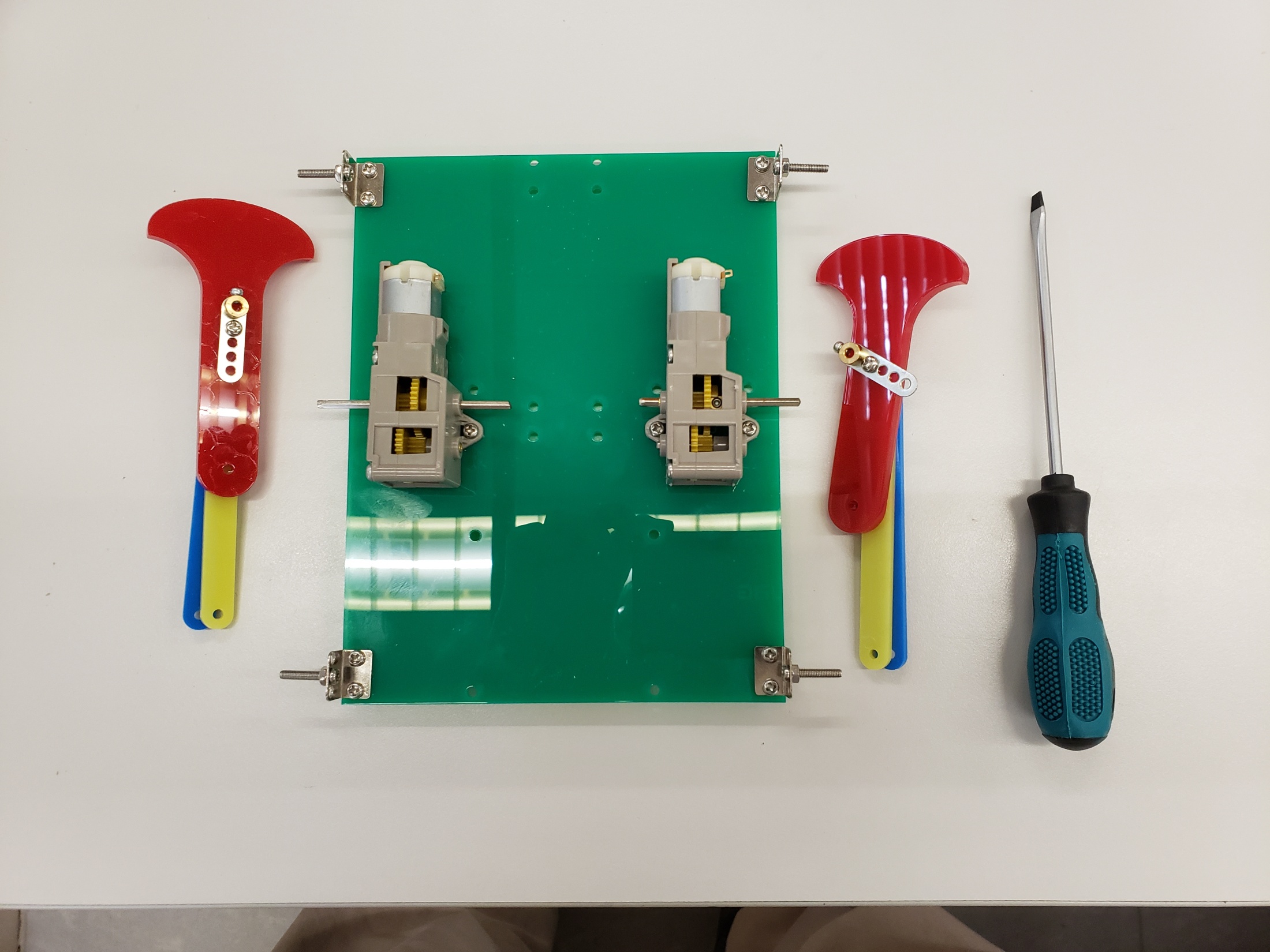 六足機體
腳+直桿
M3一字螺絲起子
16
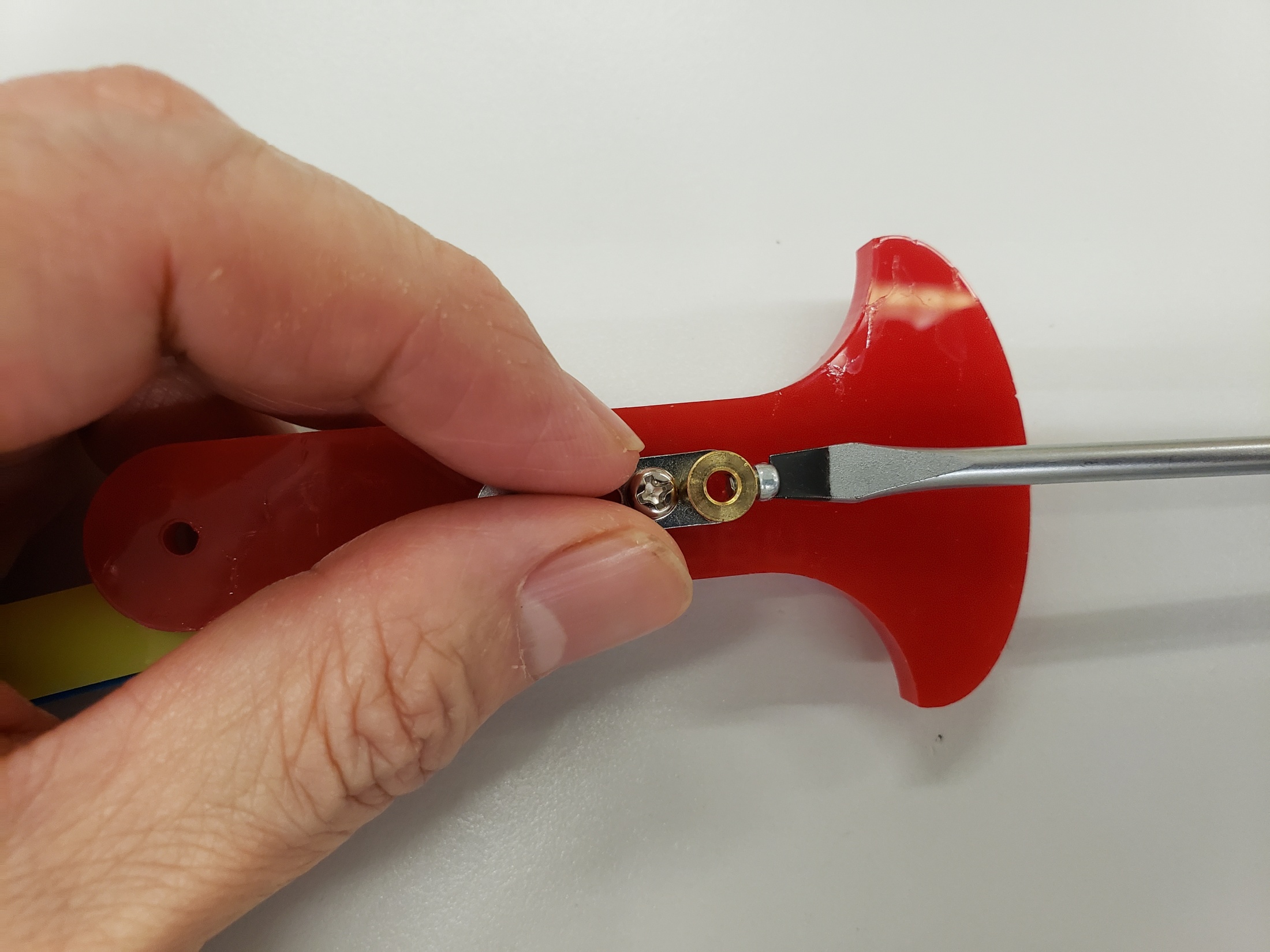 如螺絲在曲柄孔內突出，阻礙輸出軸的插入，用M3一字螺絲起子把它旋出少許
17
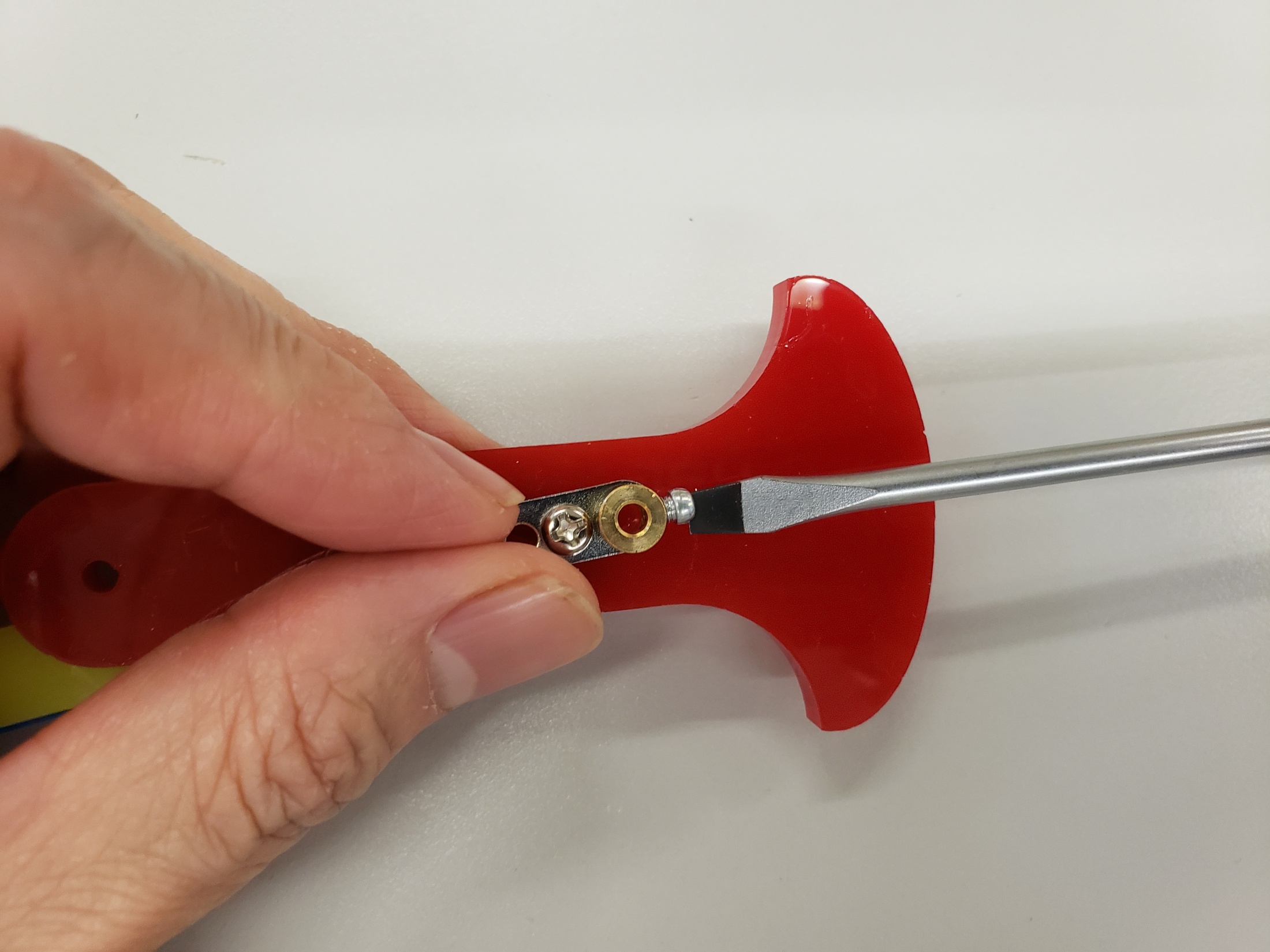 18
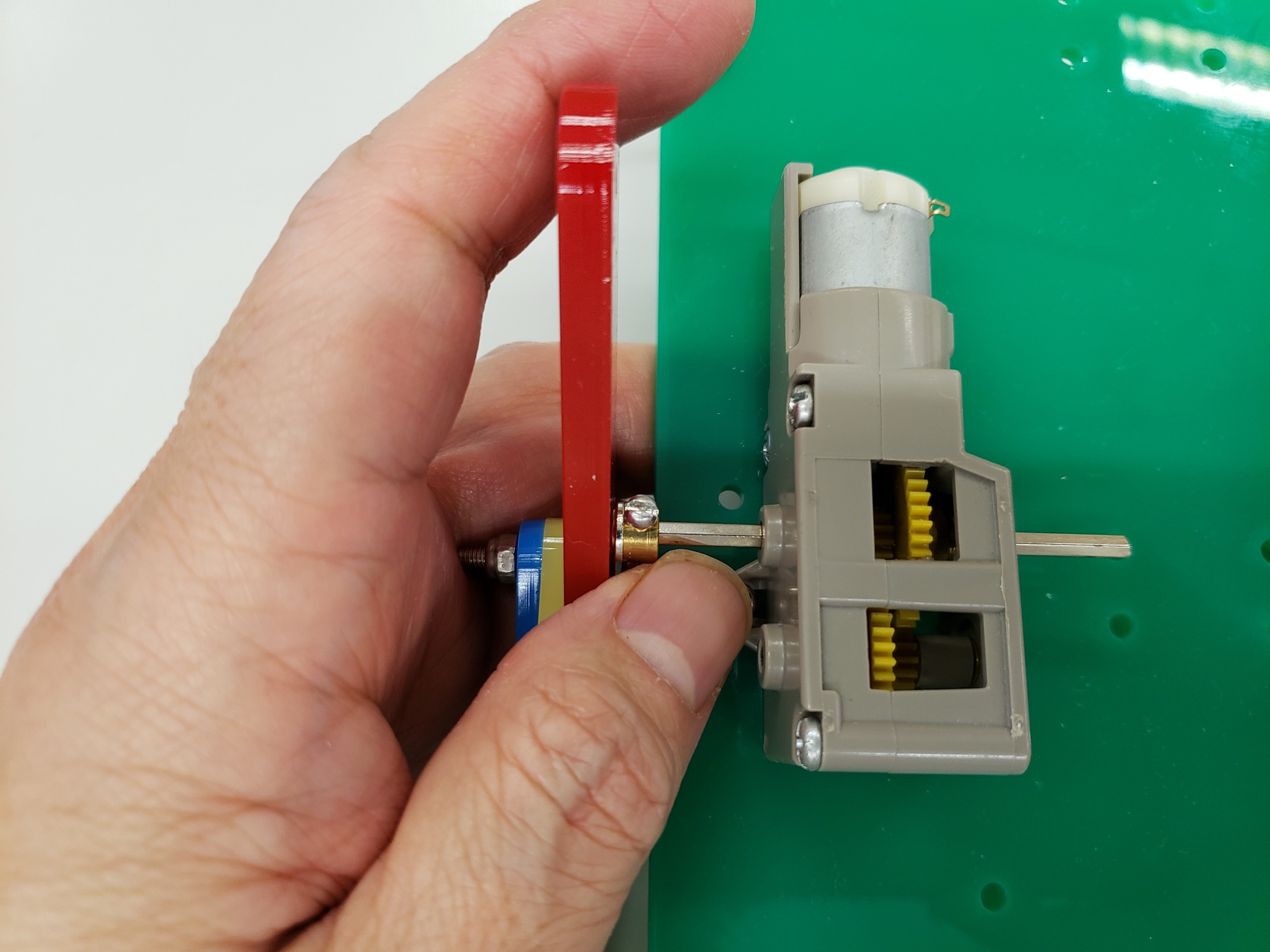 把輸出軸插進
腳+直桿的曲柄孔內
19
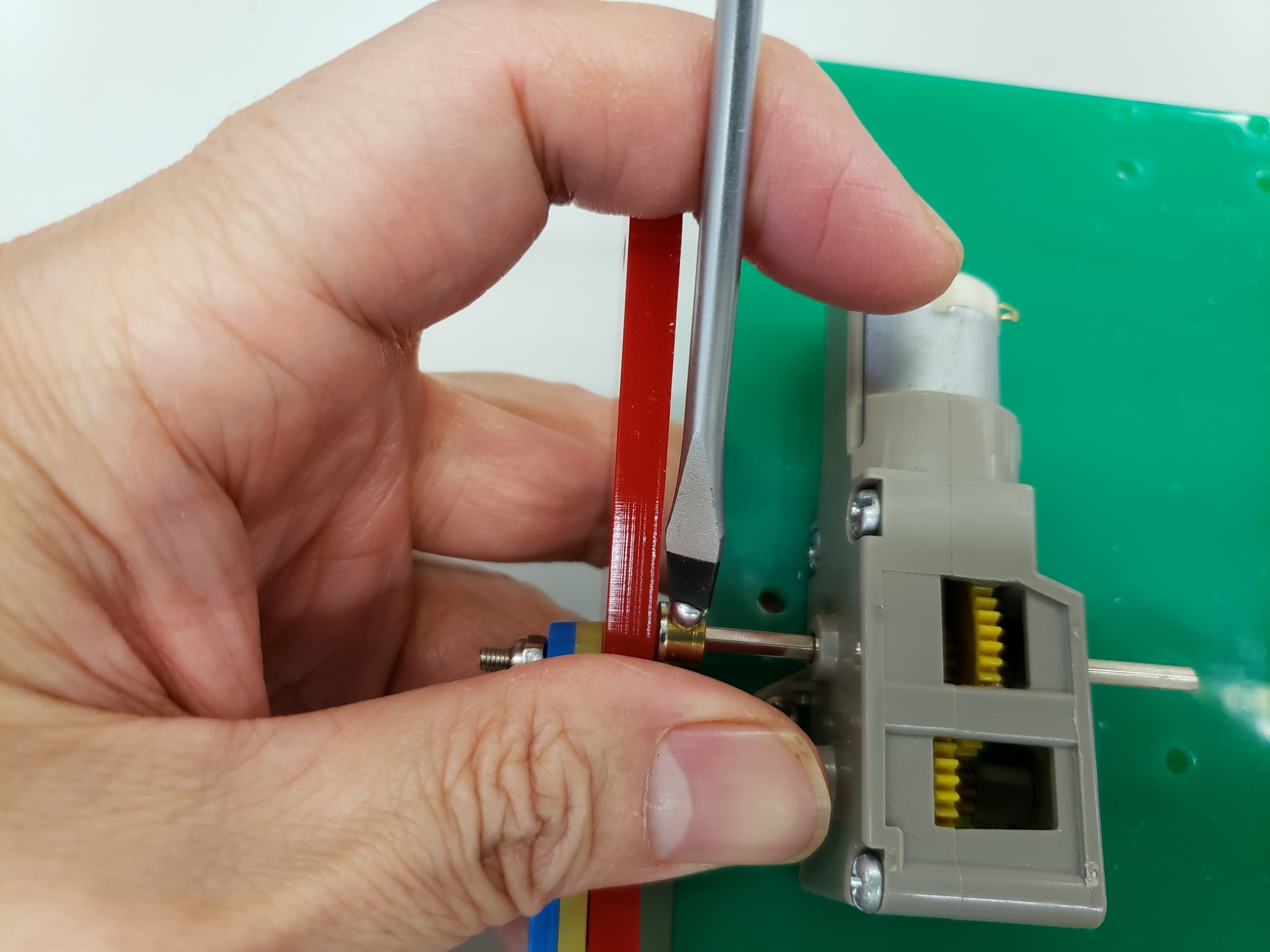 用M3一字螺絲起子鎖緊螺絲
20
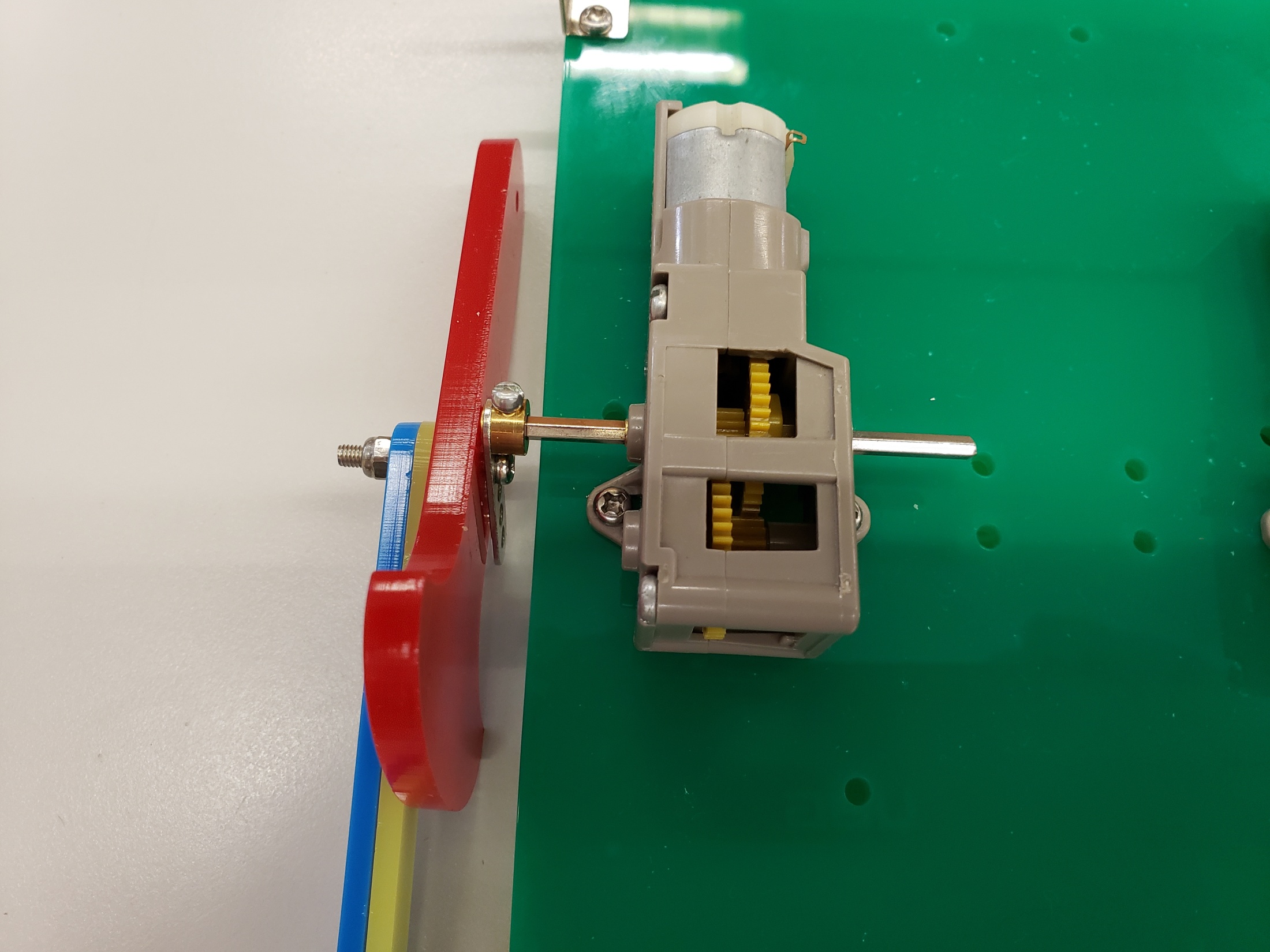 21
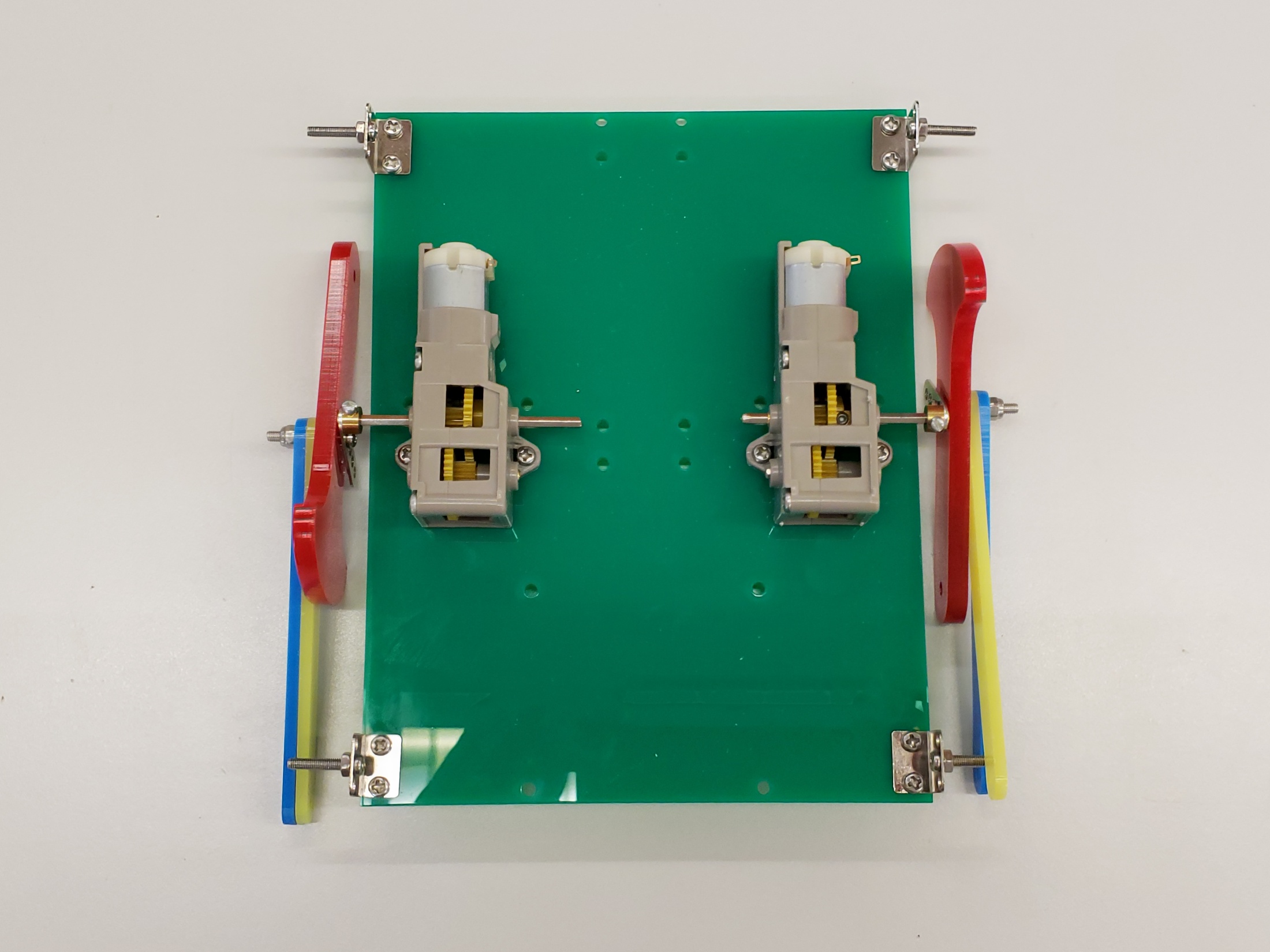 在六足機體另一邊的馬達亦安上腳+直桿
22
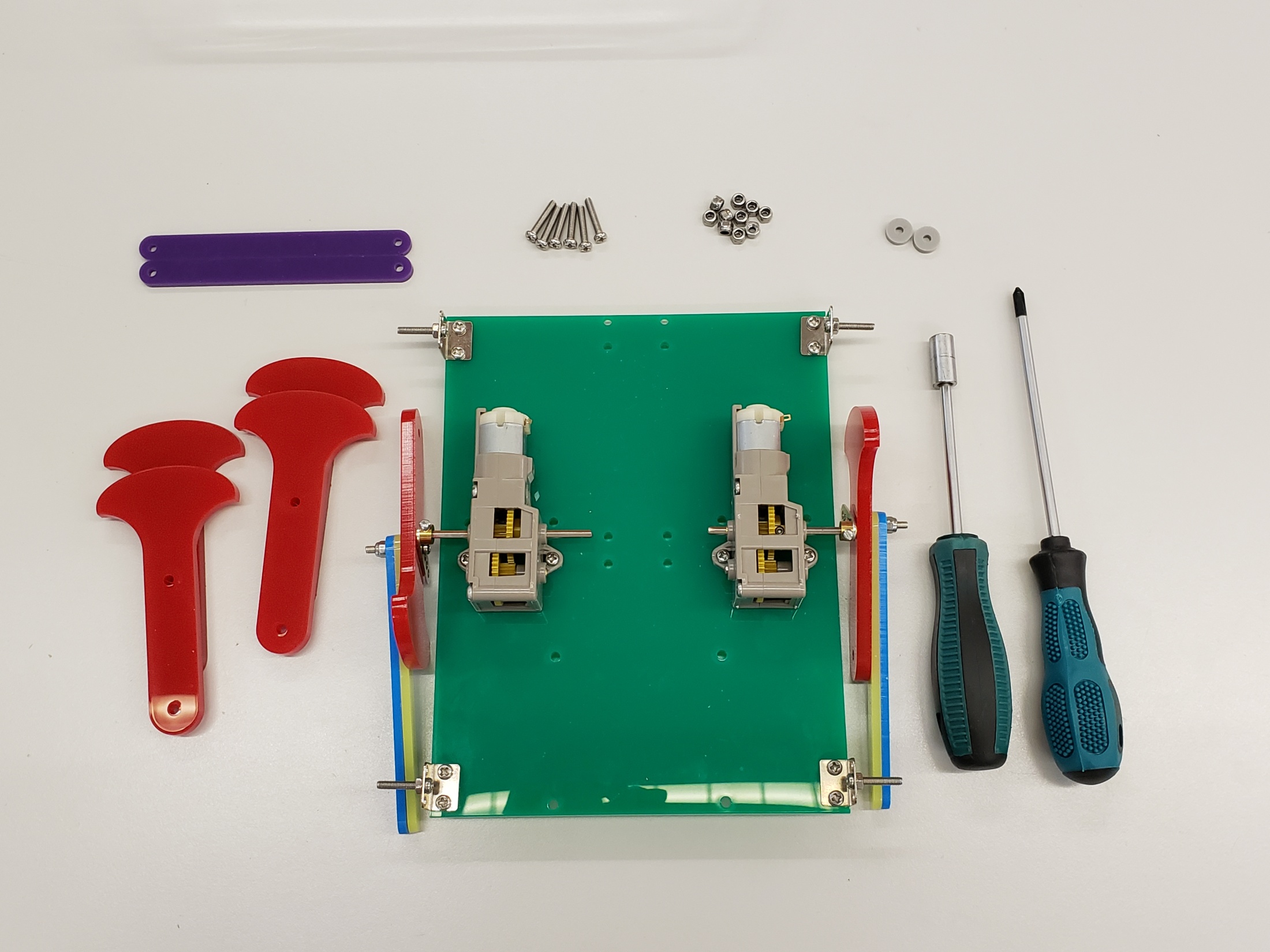 M3X16螺絲
M3尼龍螺絲帽
直桿
膠圈
M3十字
螺絲起子
六足機體
腳
M3套筒
23
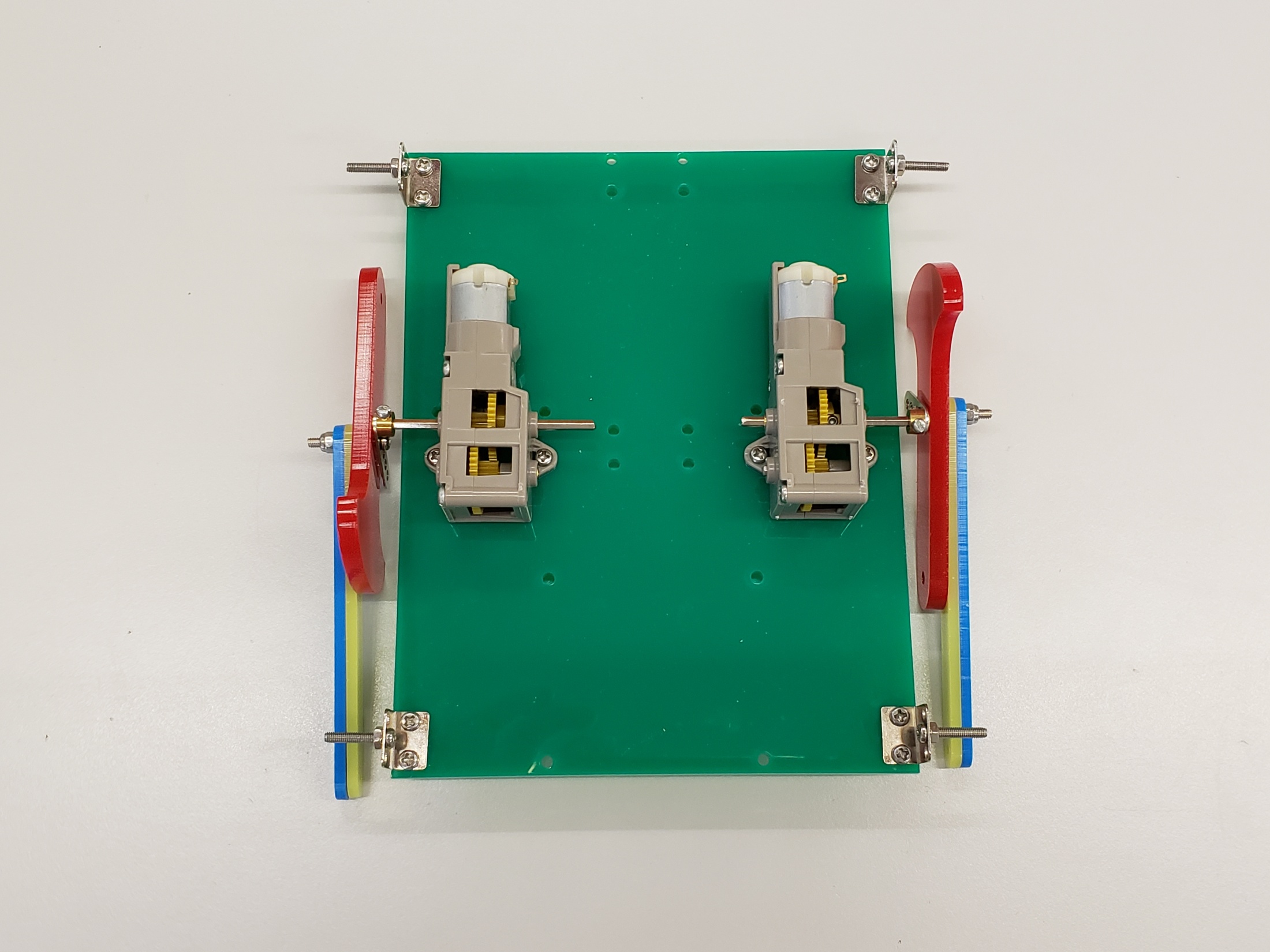 六足機體前方
六足機體後方
24
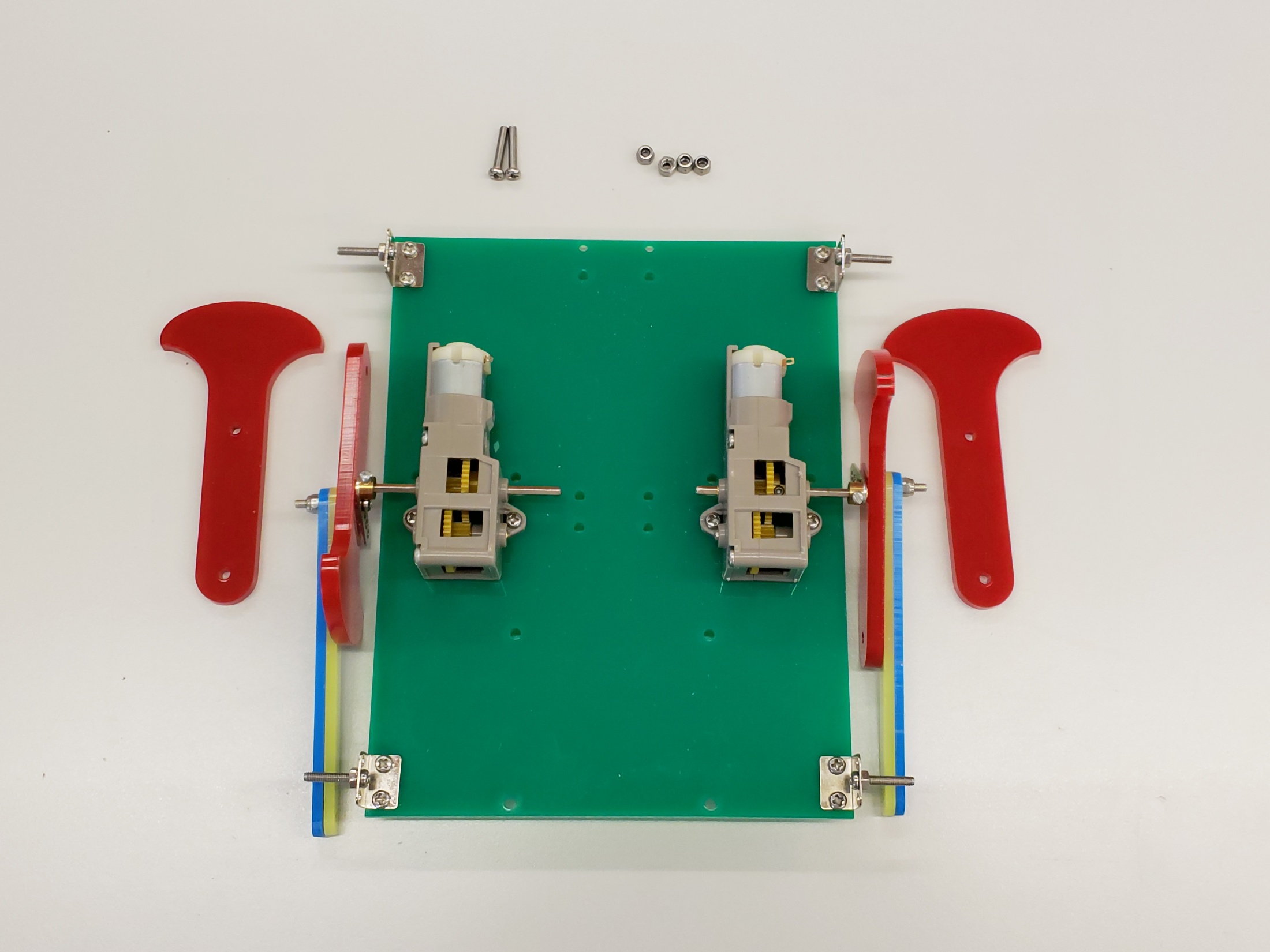 M3X16螺絲
M3尼龍螺絲帽
腳
六足機體
25
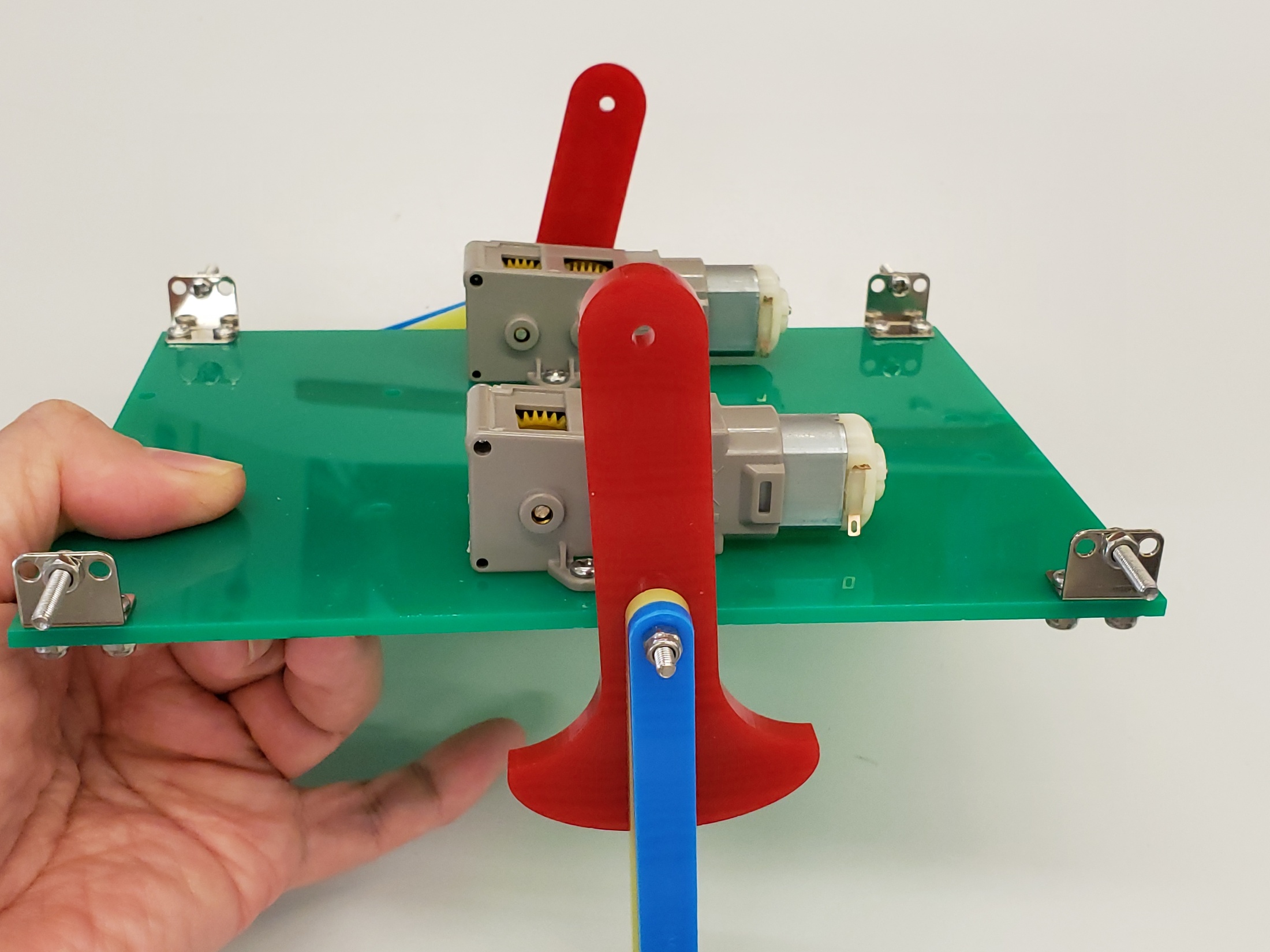 六足機體前方
六足機體後方
26
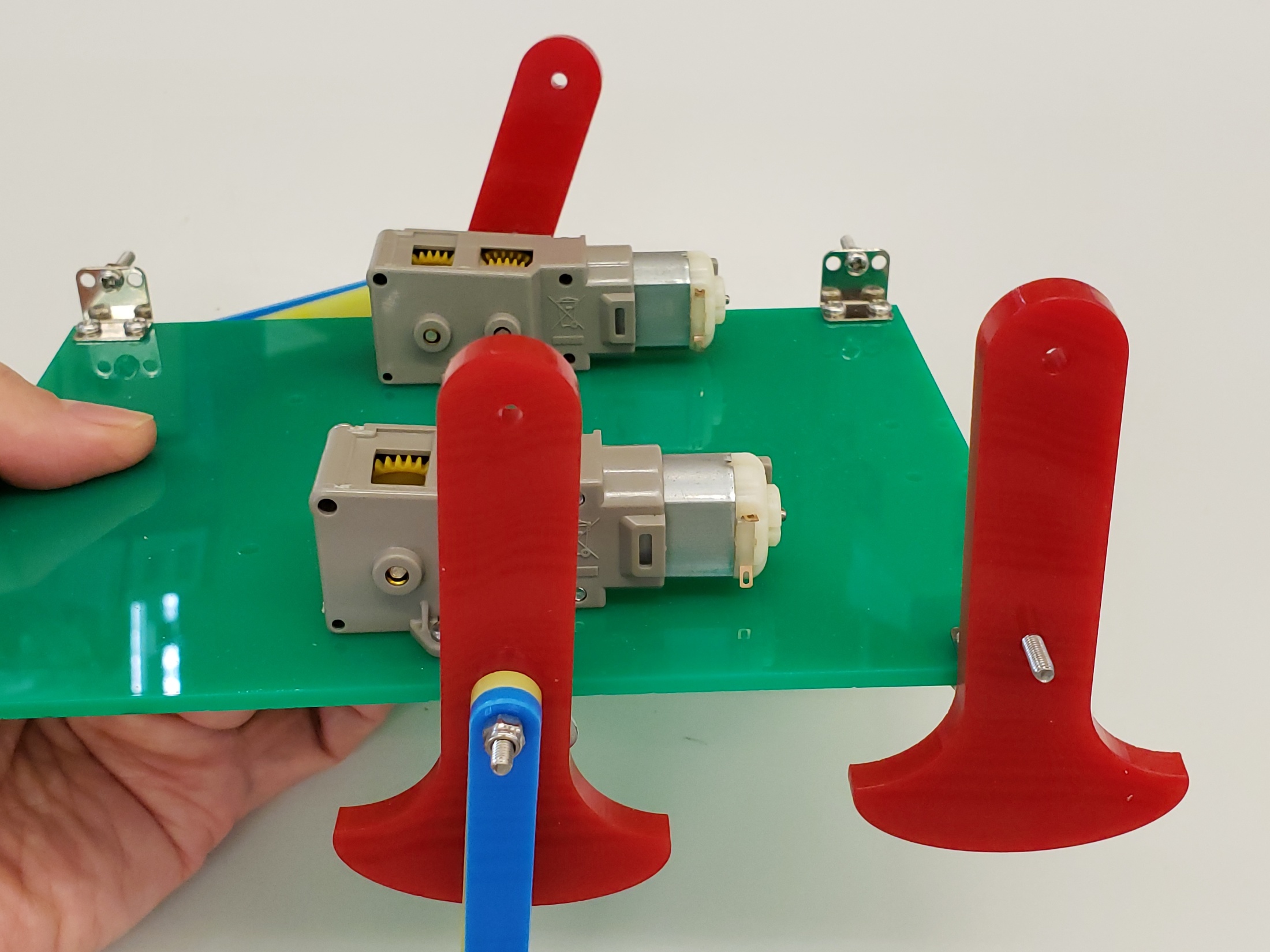 六足機體前方
前腳
在角碼
穿上前腳
27
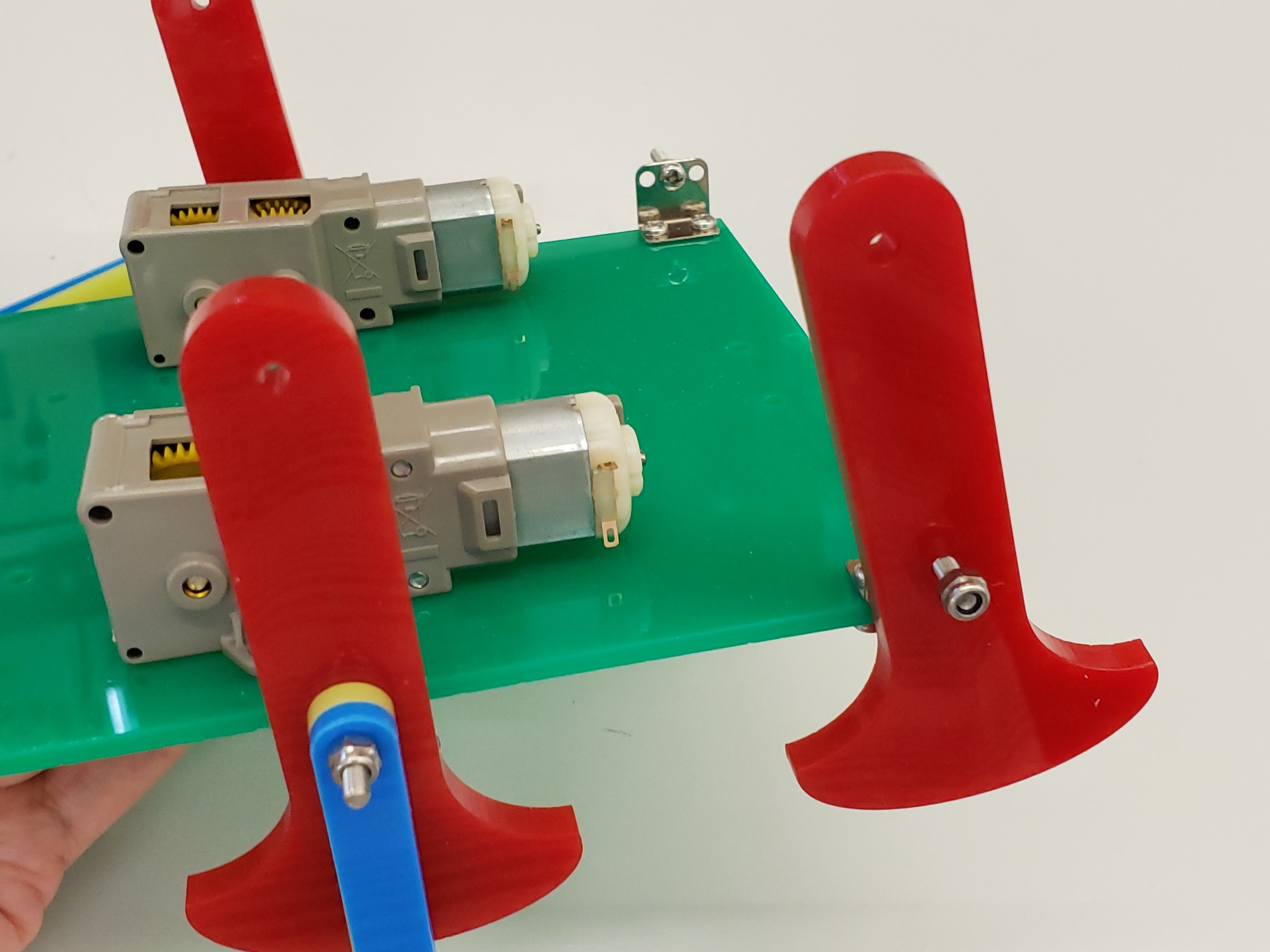 套上M3
尼龍螺絲帽
前腳
28
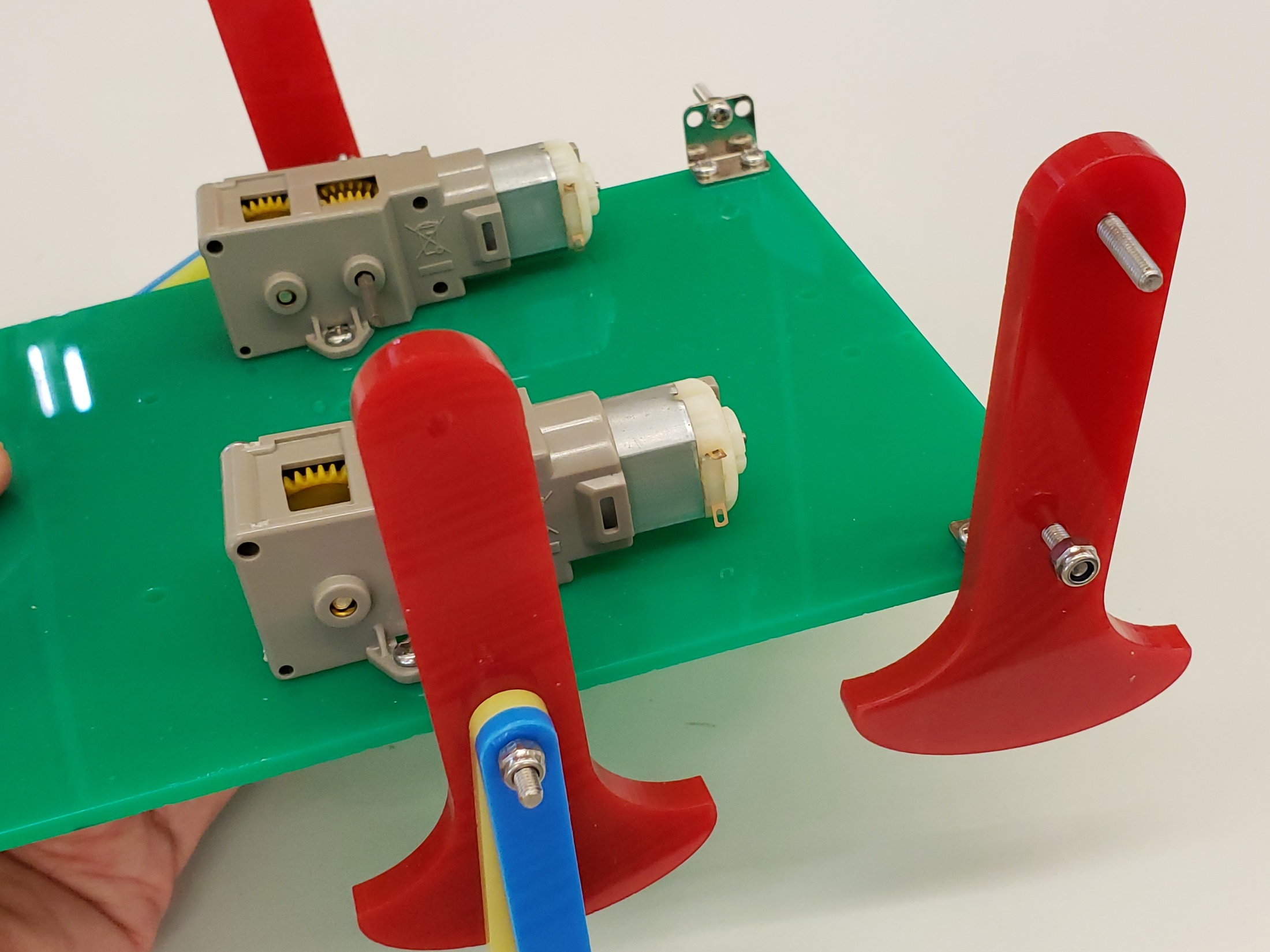 前腳上方的孔
穿上M3X16螺絲
前腳
29
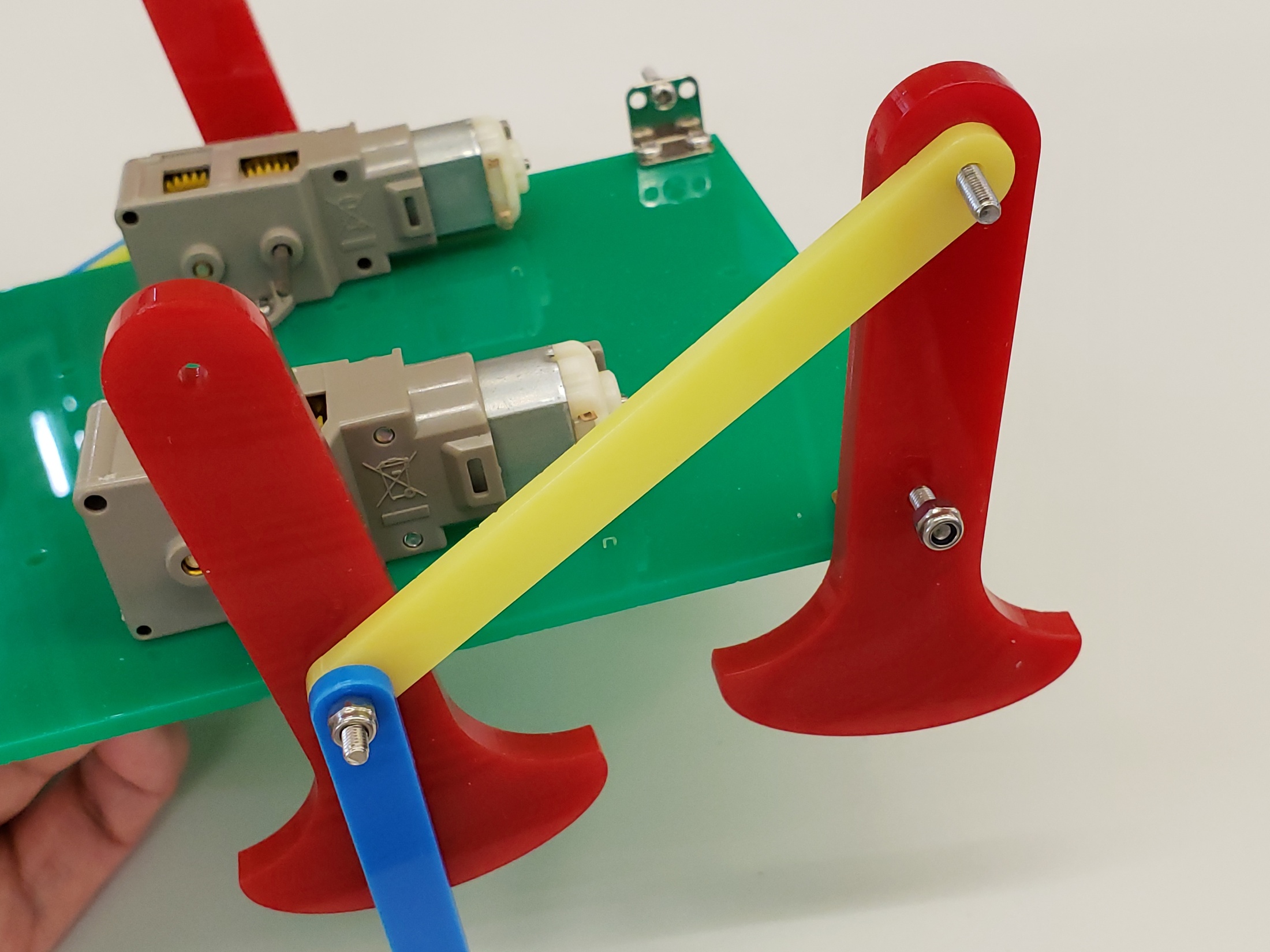 套上連接中腳的底桿
前腳
底桿
中腳
面桿
30
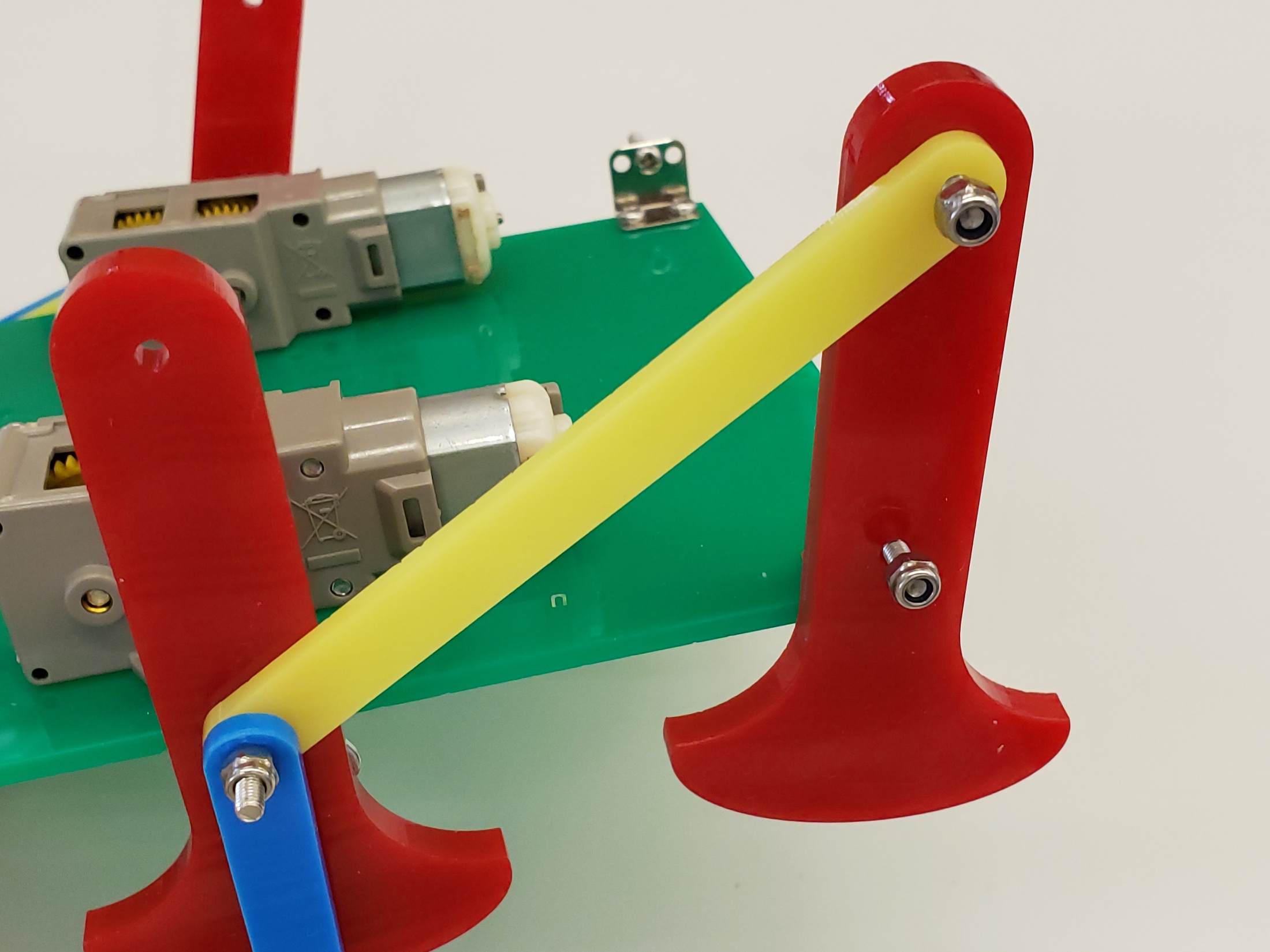 前腳
套上M3
尼龍螺絲帽
底桿
中腳
面桿
31
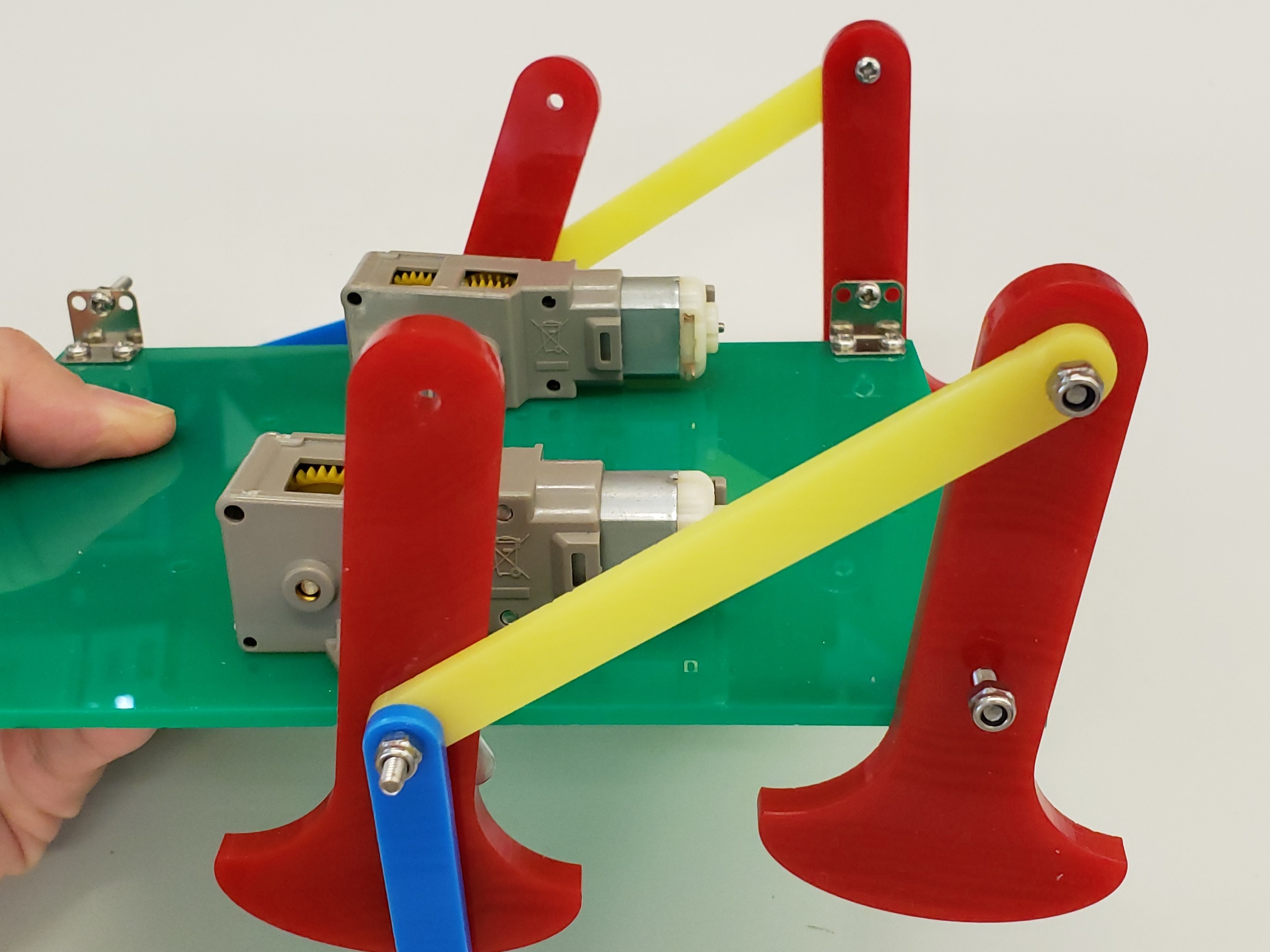 在六足機體的
另一邊亦安上前腳
中腳
前腳
前腳
中腳
32
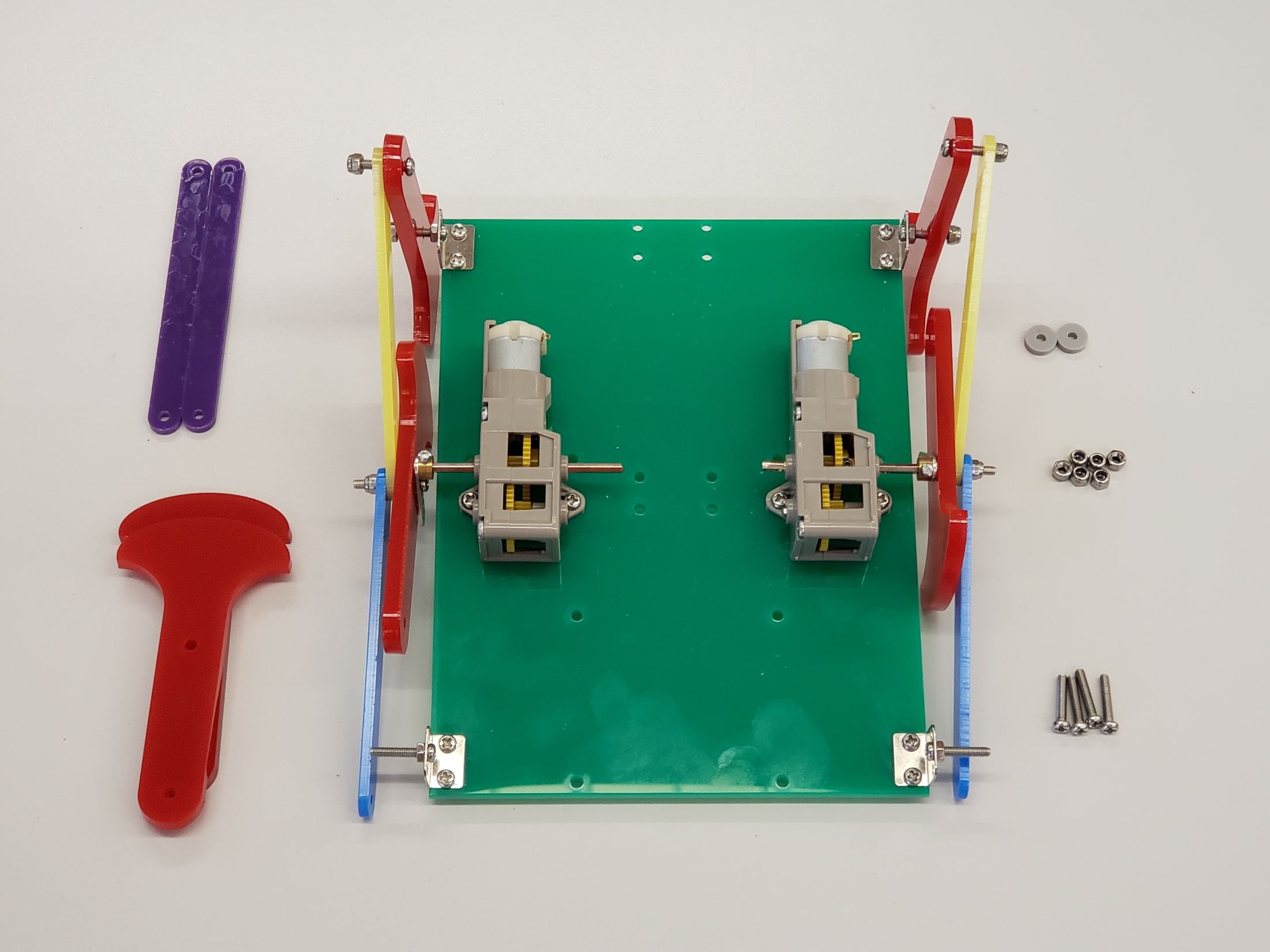 膠圈
直桿
M3尼龍螺絲帽
六足機體
腳
M3X16螺絲
33
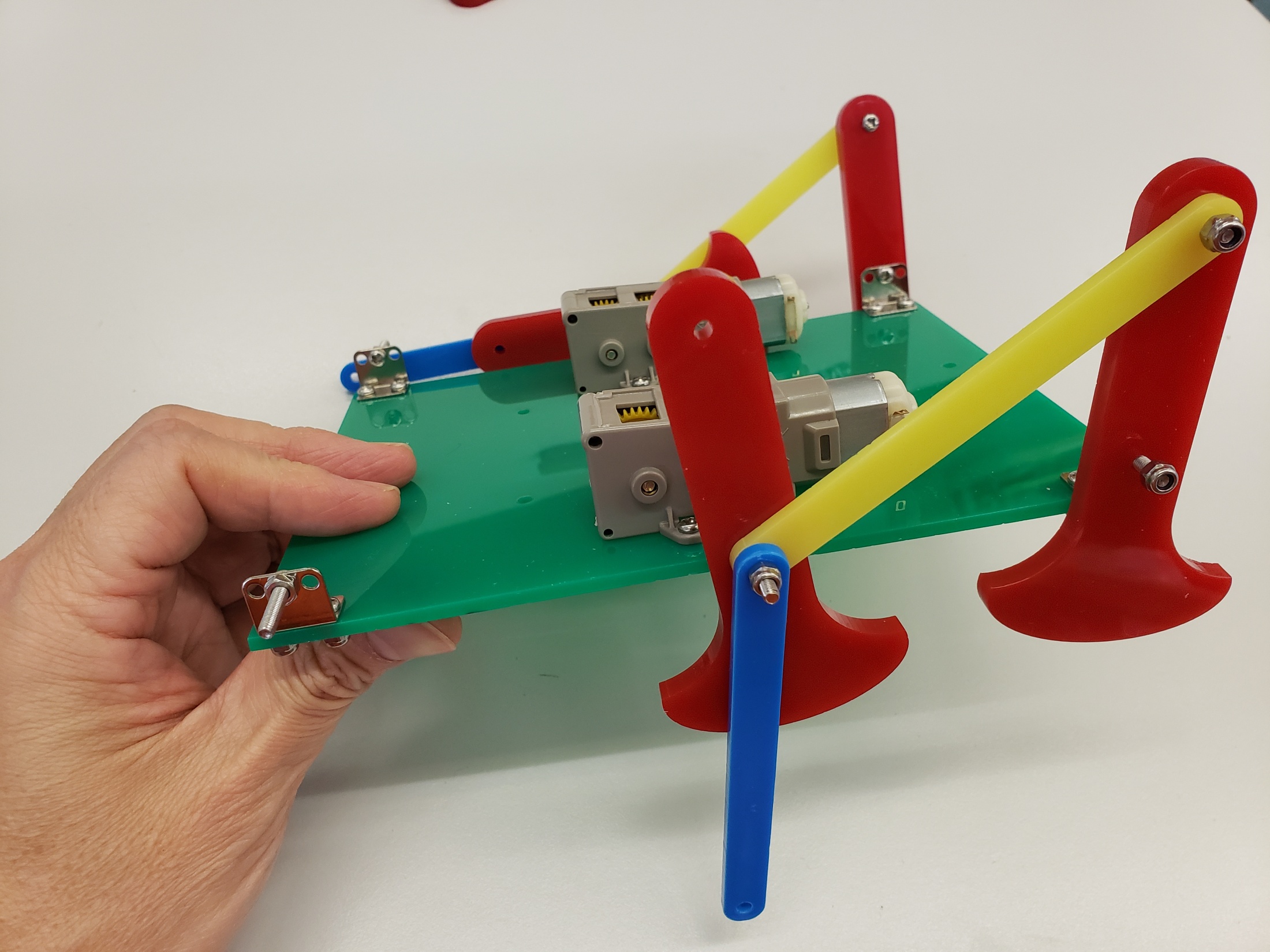 六足機體後方
前腳
中腳
34
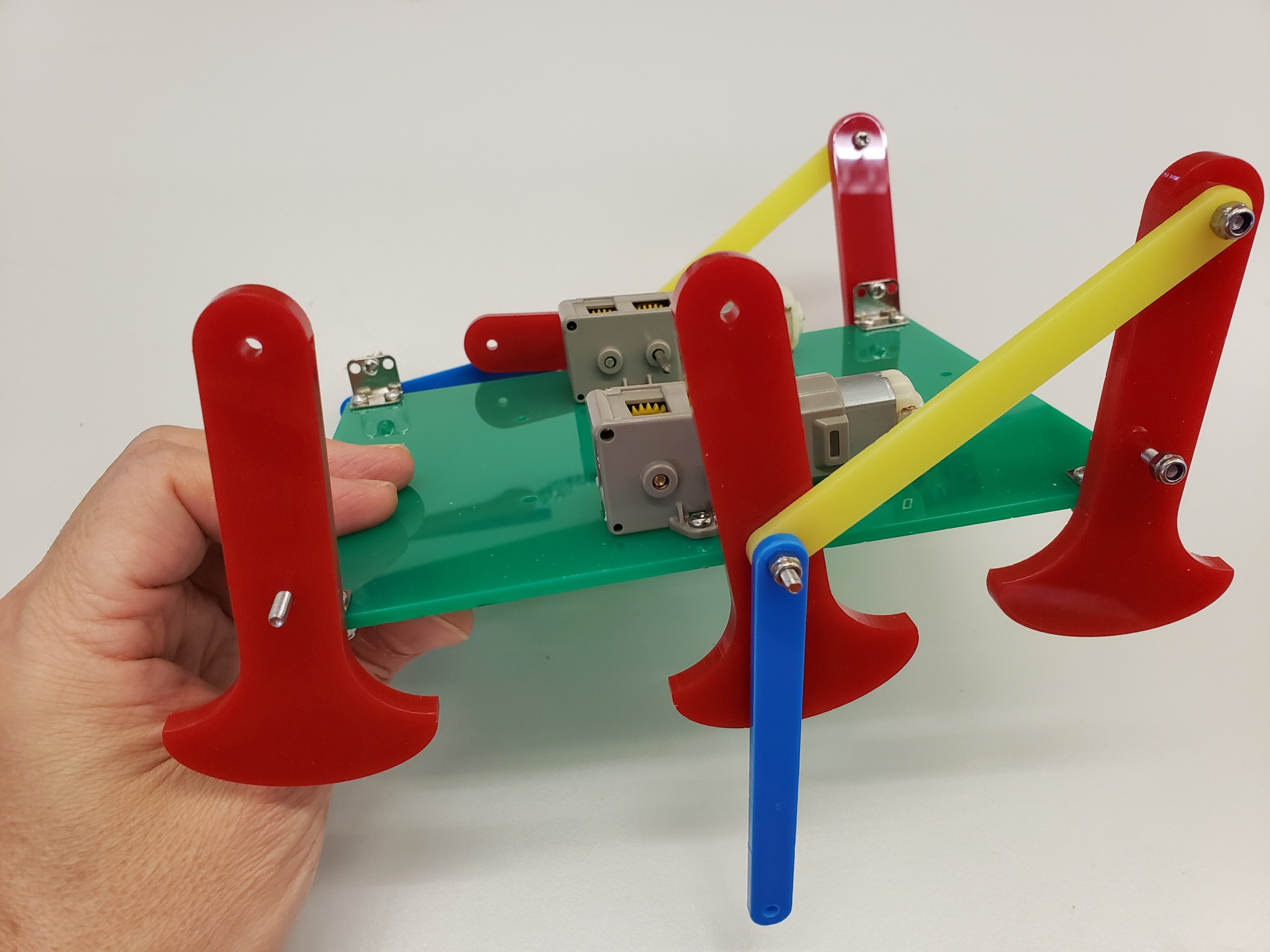 穿上後腳
中腳
前腳
後腳
35
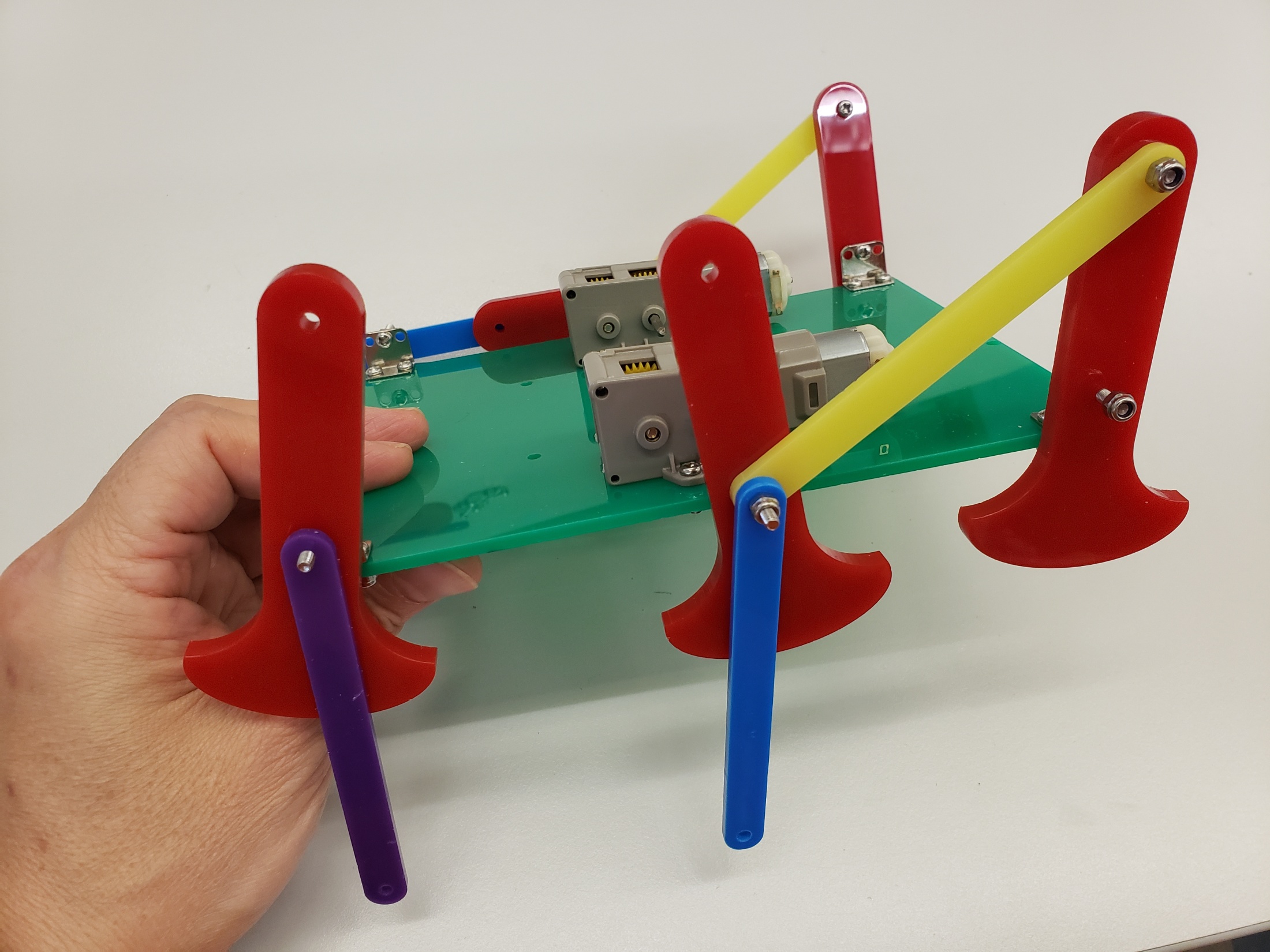 後腳
套上直桿
直桿
36
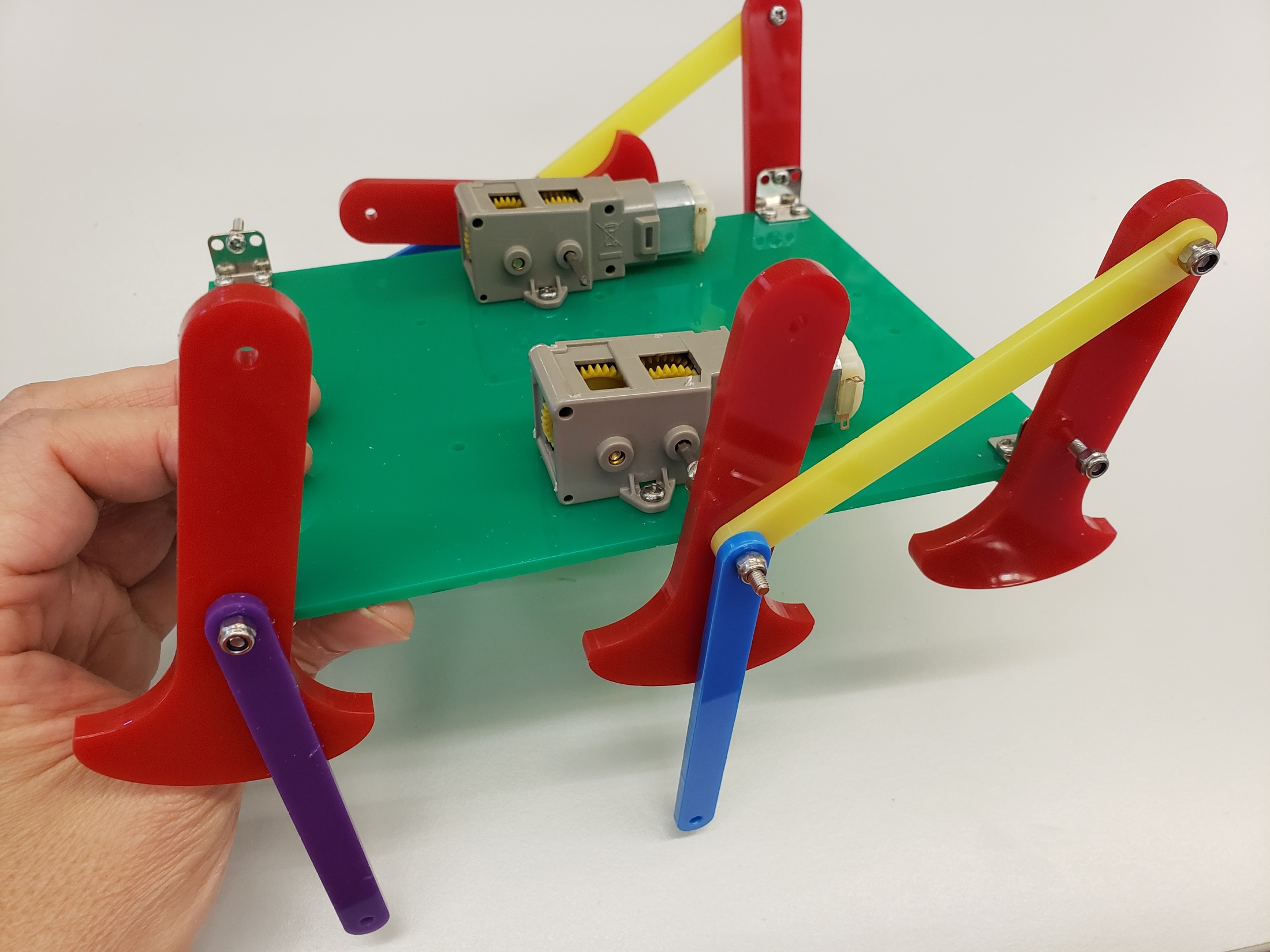 後腳
套上M3
尼龍螺絲帽
37
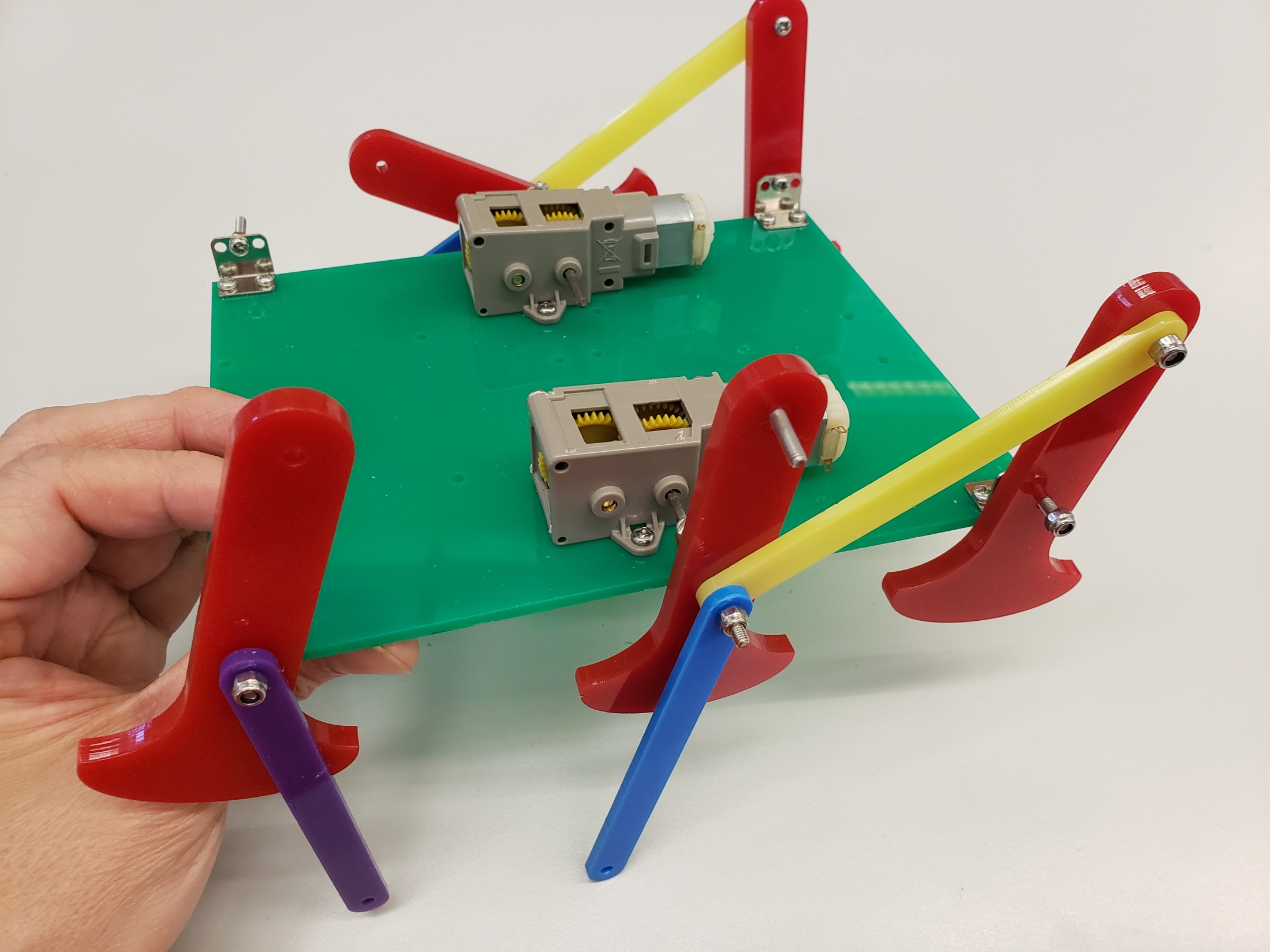 中腳上方的孔
穿上M3X16螺絲
中腳
後腳
38
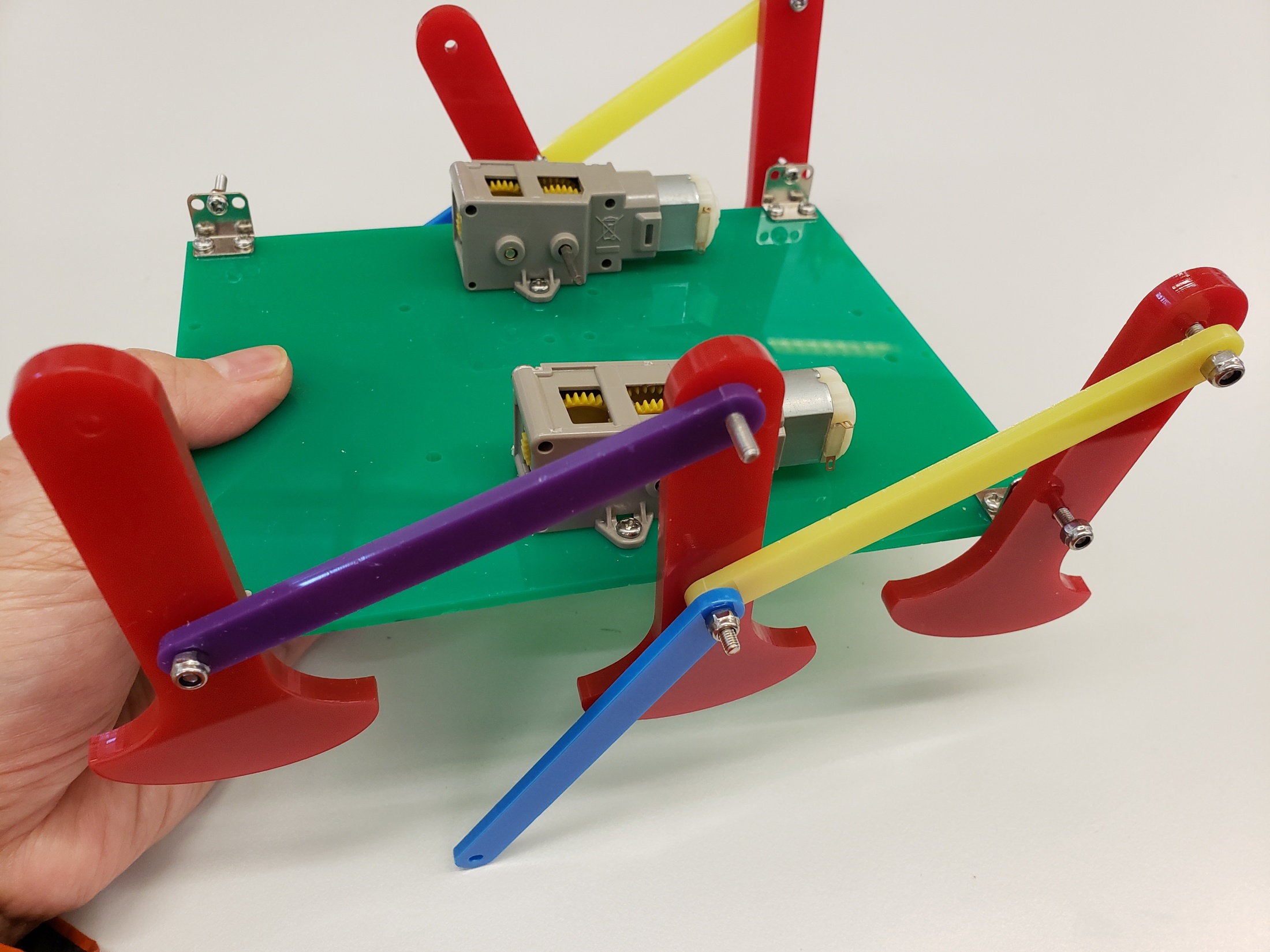 直桿
後腳
中腳
套上連接
後腳的直桿
39
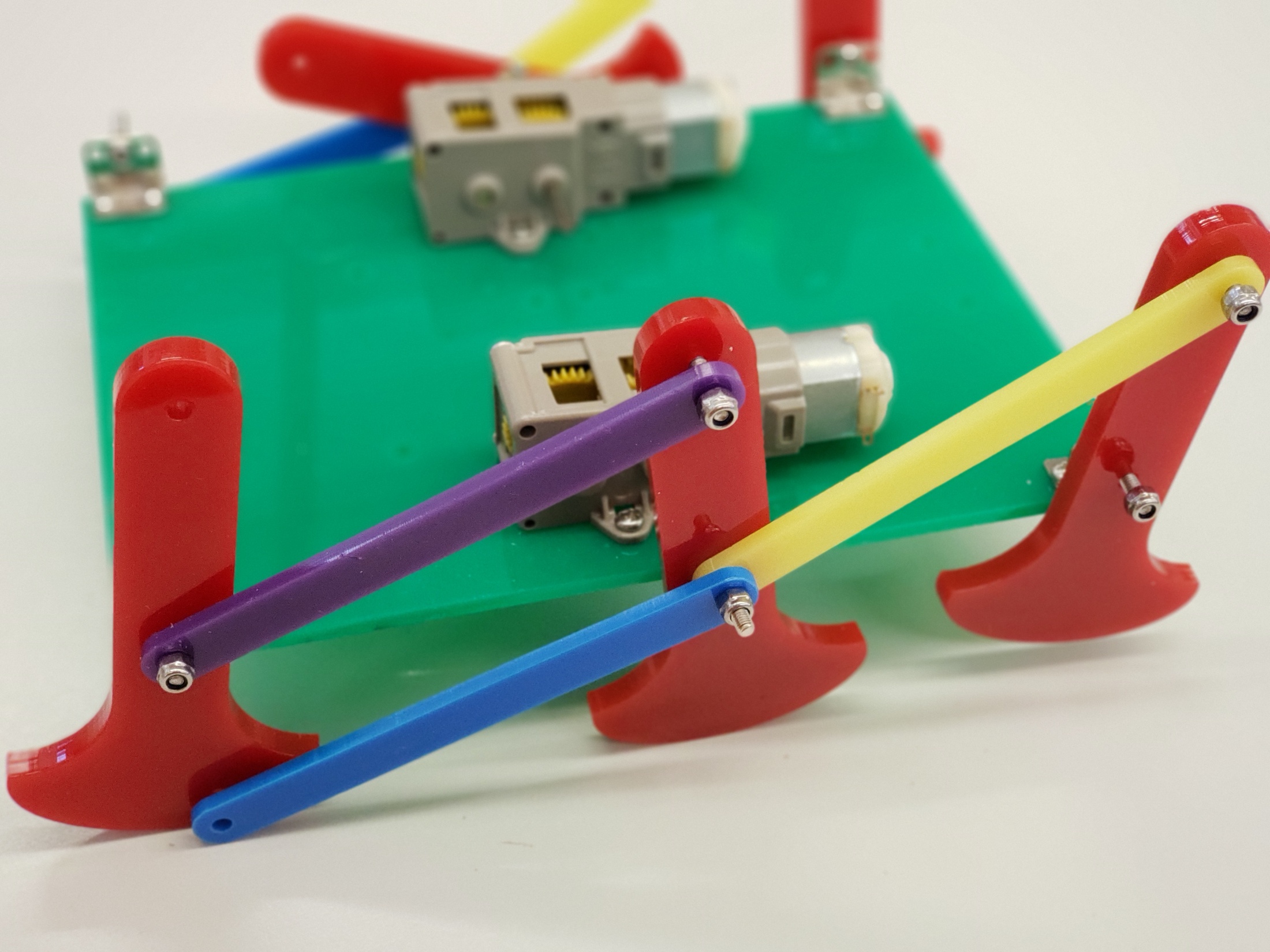 後腳
中腳
套上M3尼龍螺絲帽
40
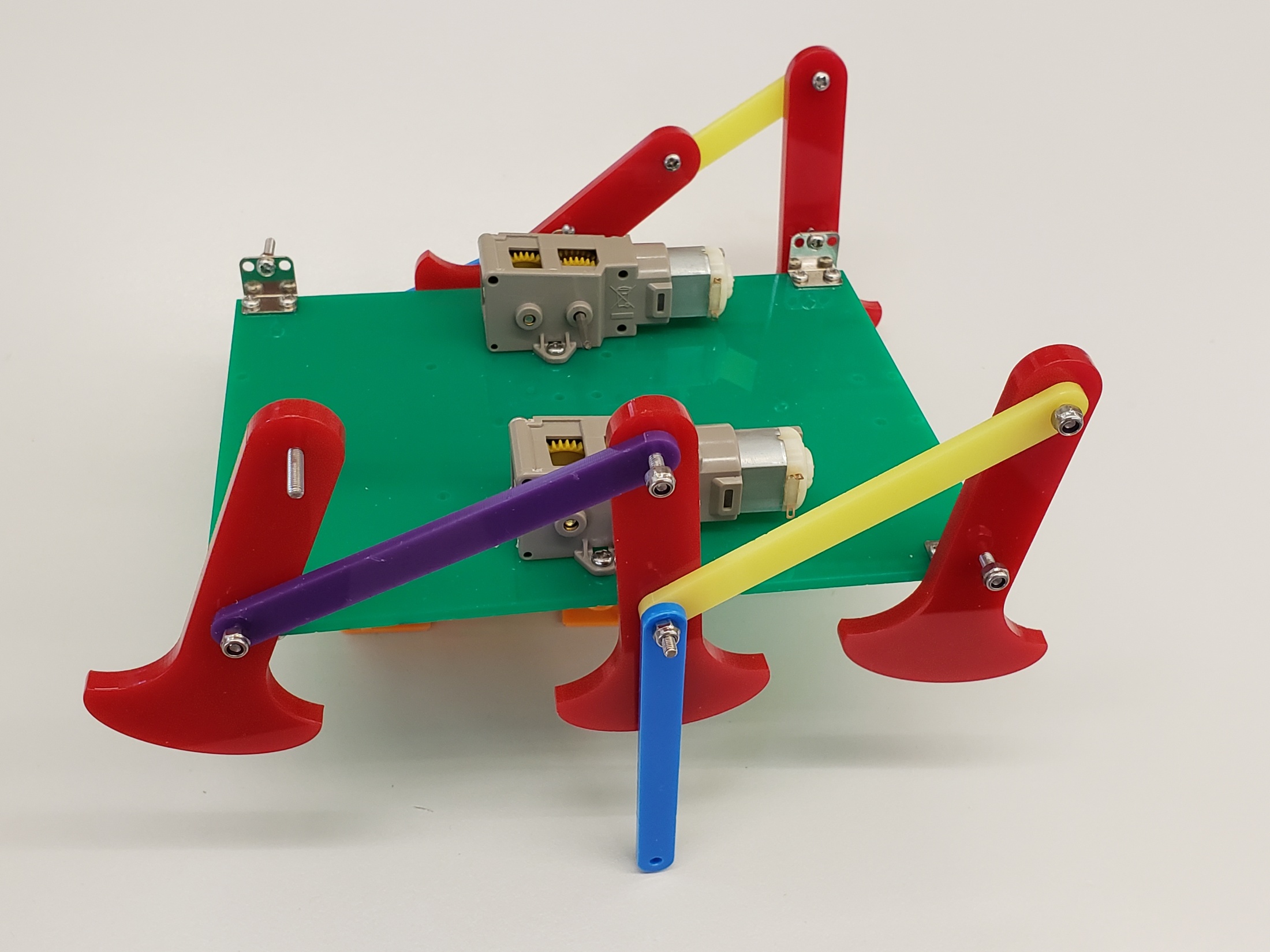 後腳上方的孔
穿上M3X16螺絲
後腳
41
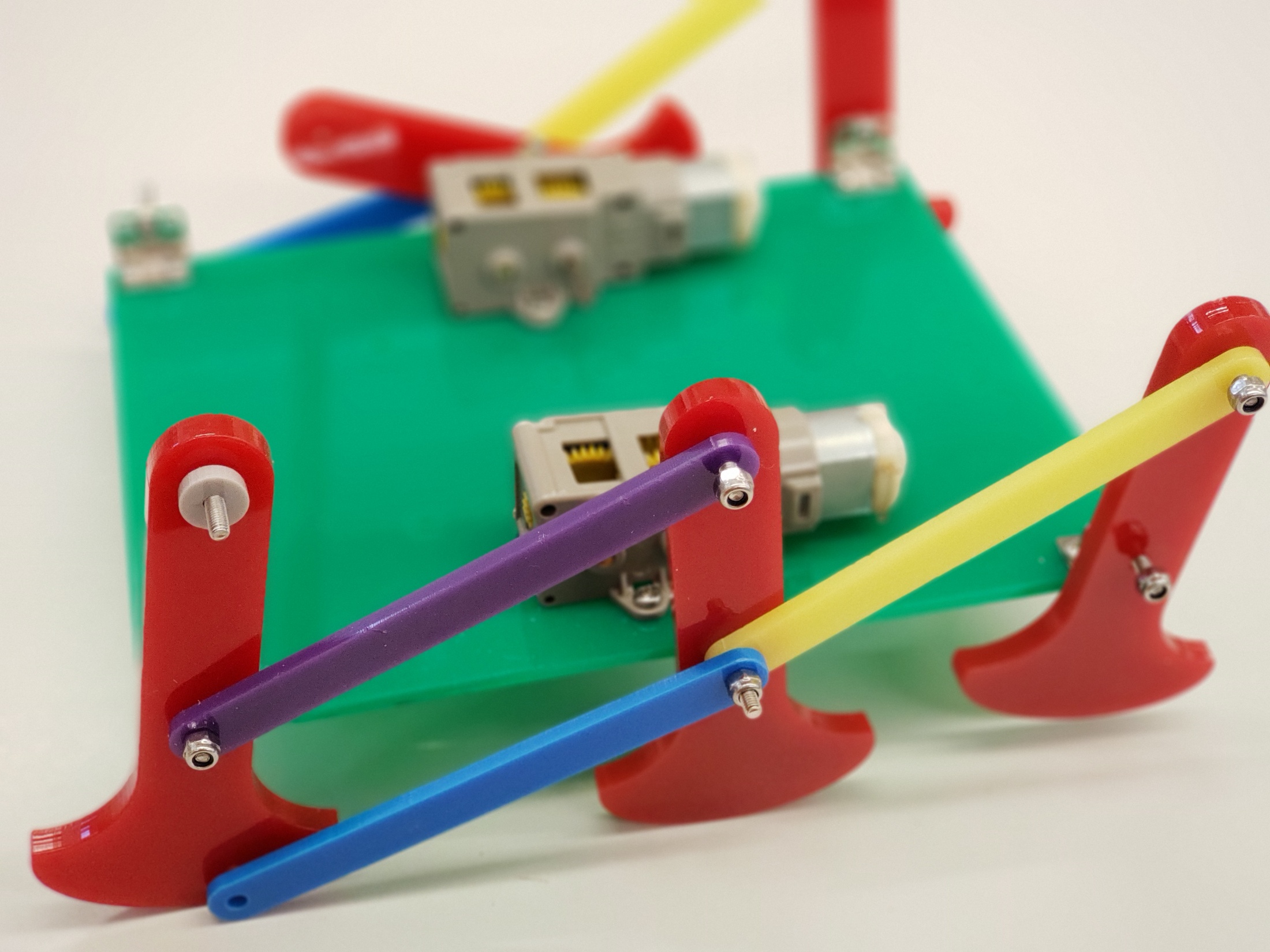 套上膠圈
後腳
42
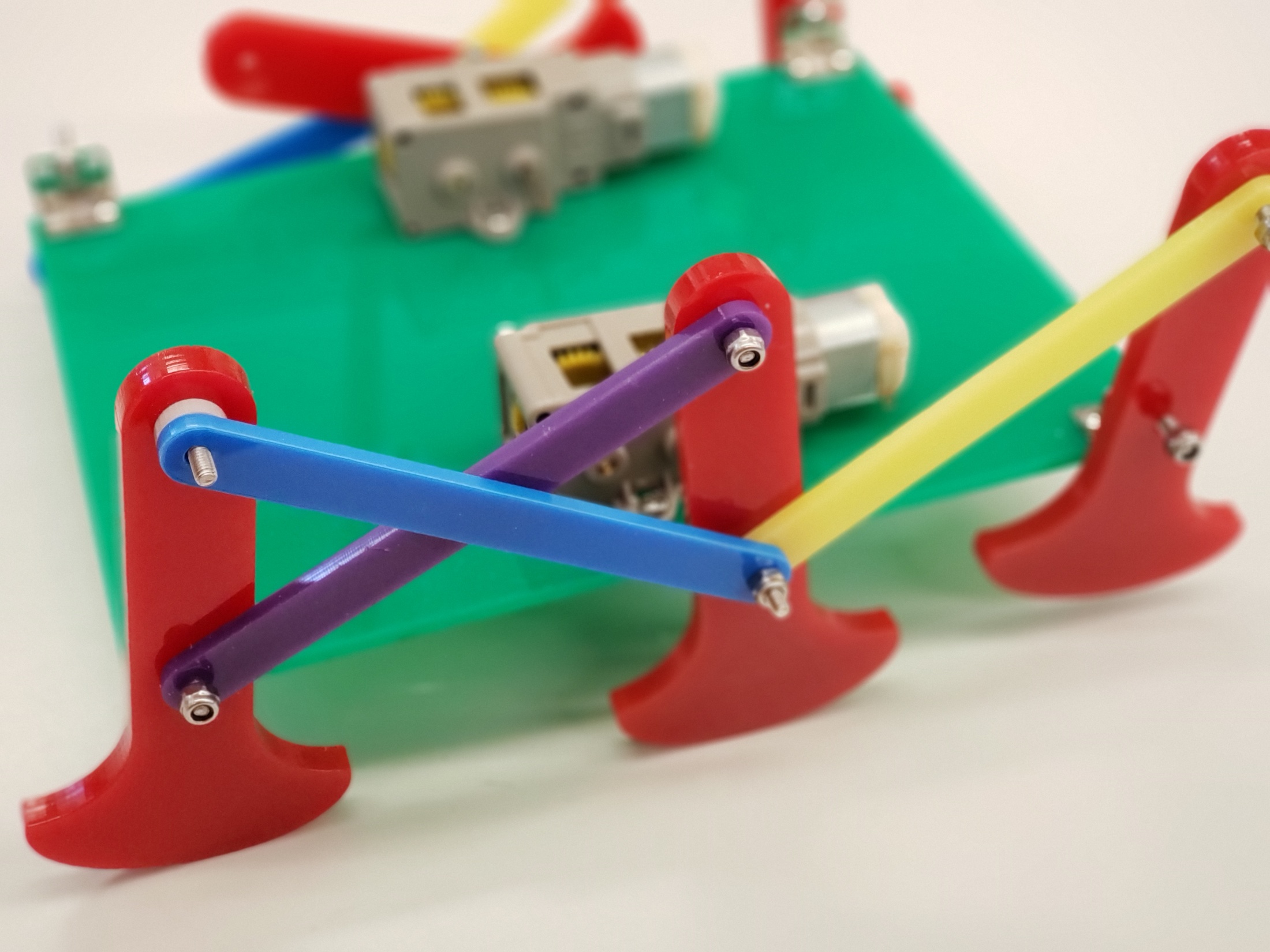 面桿
後腳
中腳
套上連接
中腳的面桿
43
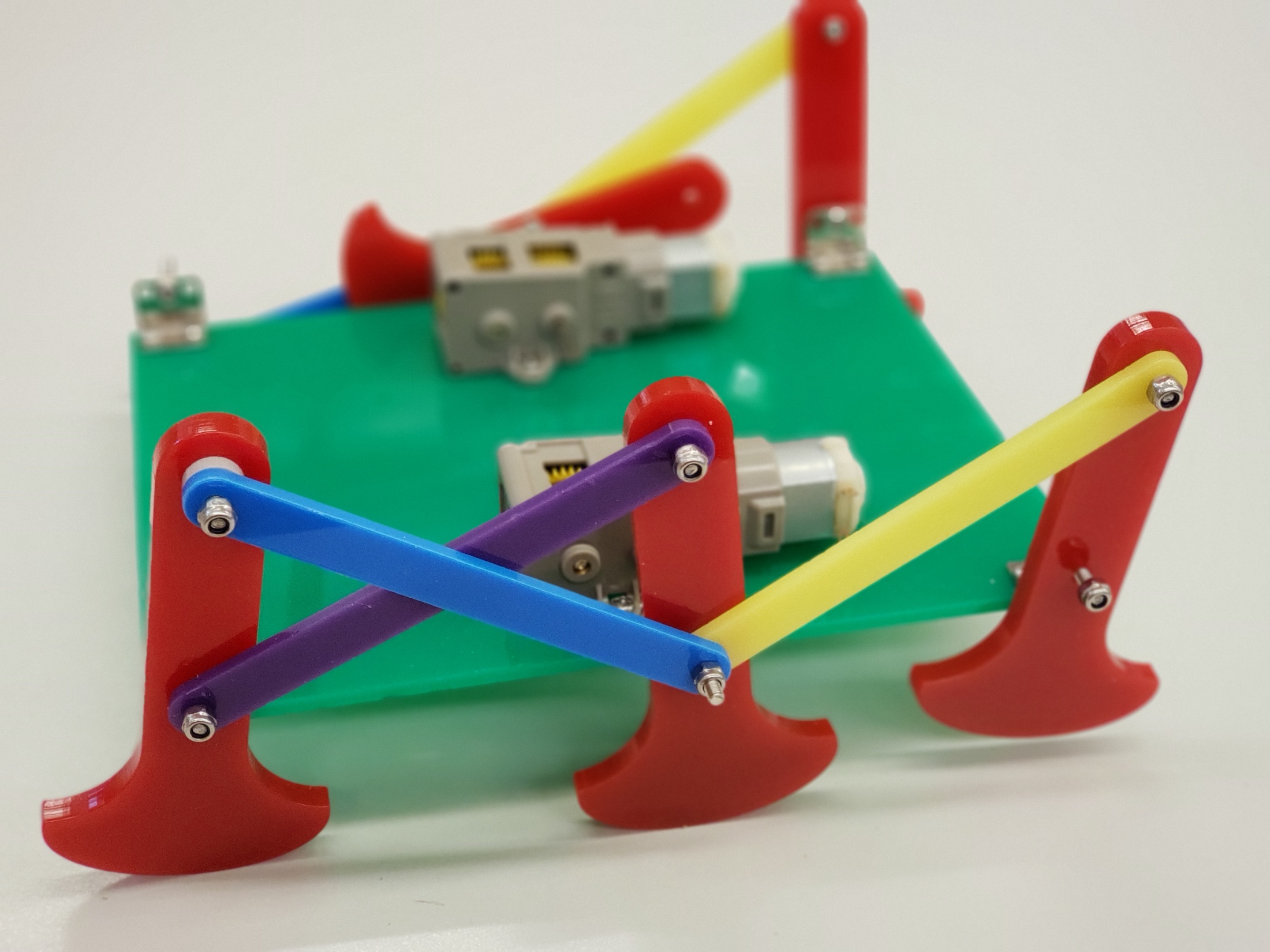 套上M3尼龍螺絲帽
44
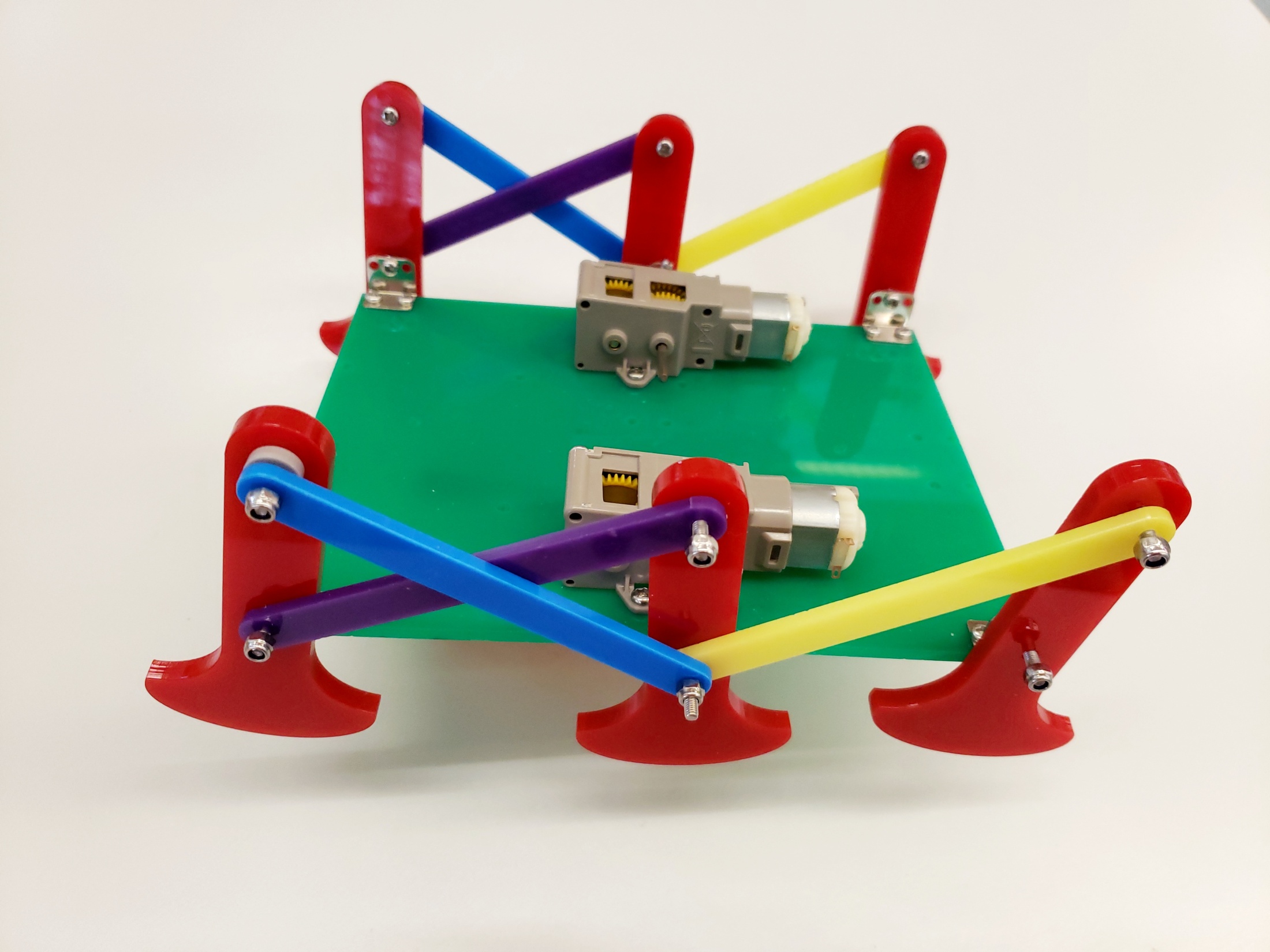 在六足機體的
另一邊亦安上後腳
45
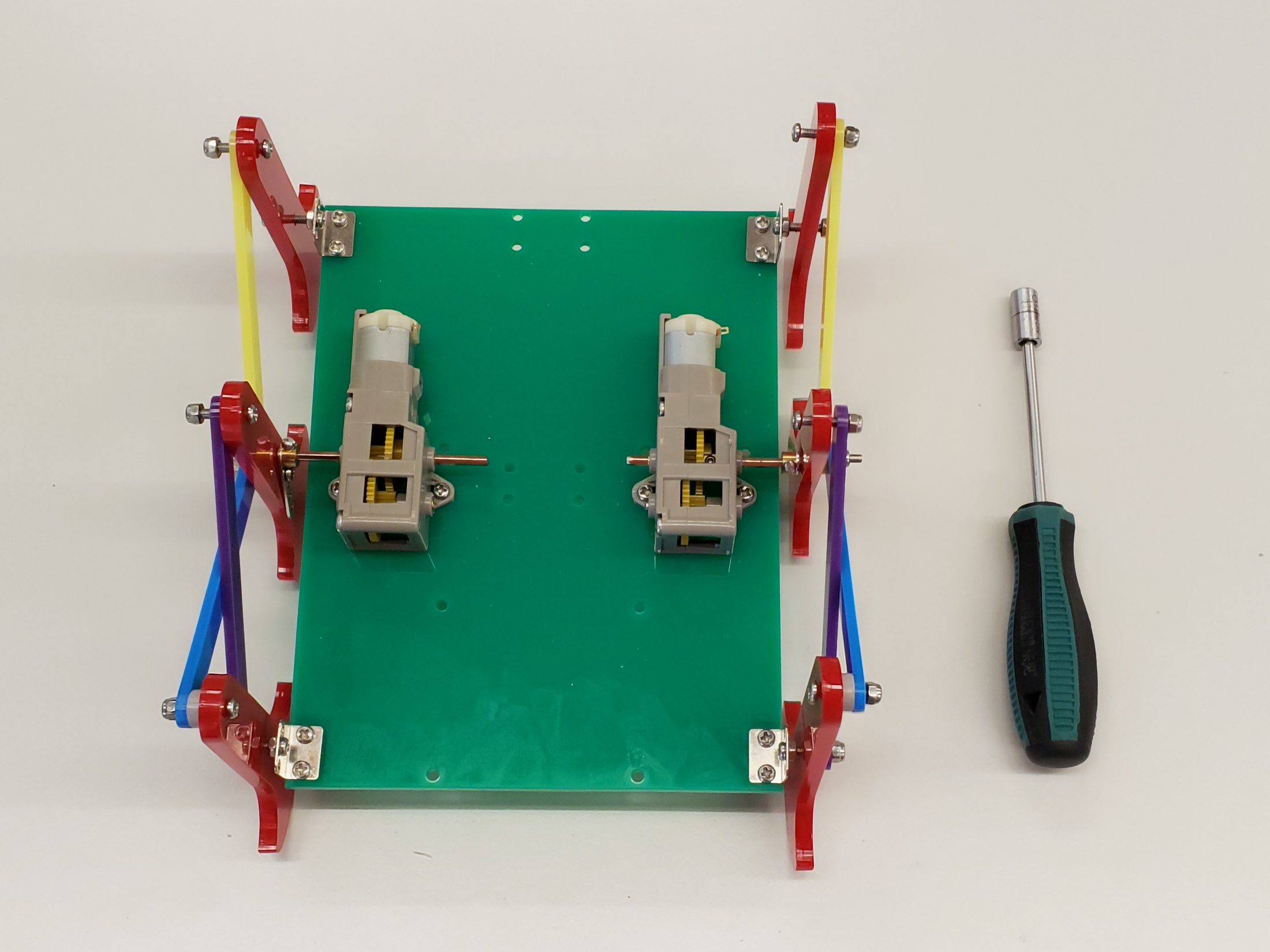 注意：前腳及後腳鎖上後可自由轉動
4個紅圈的位置
只需用套筒，
使可鎖上M3螺絲帽
46
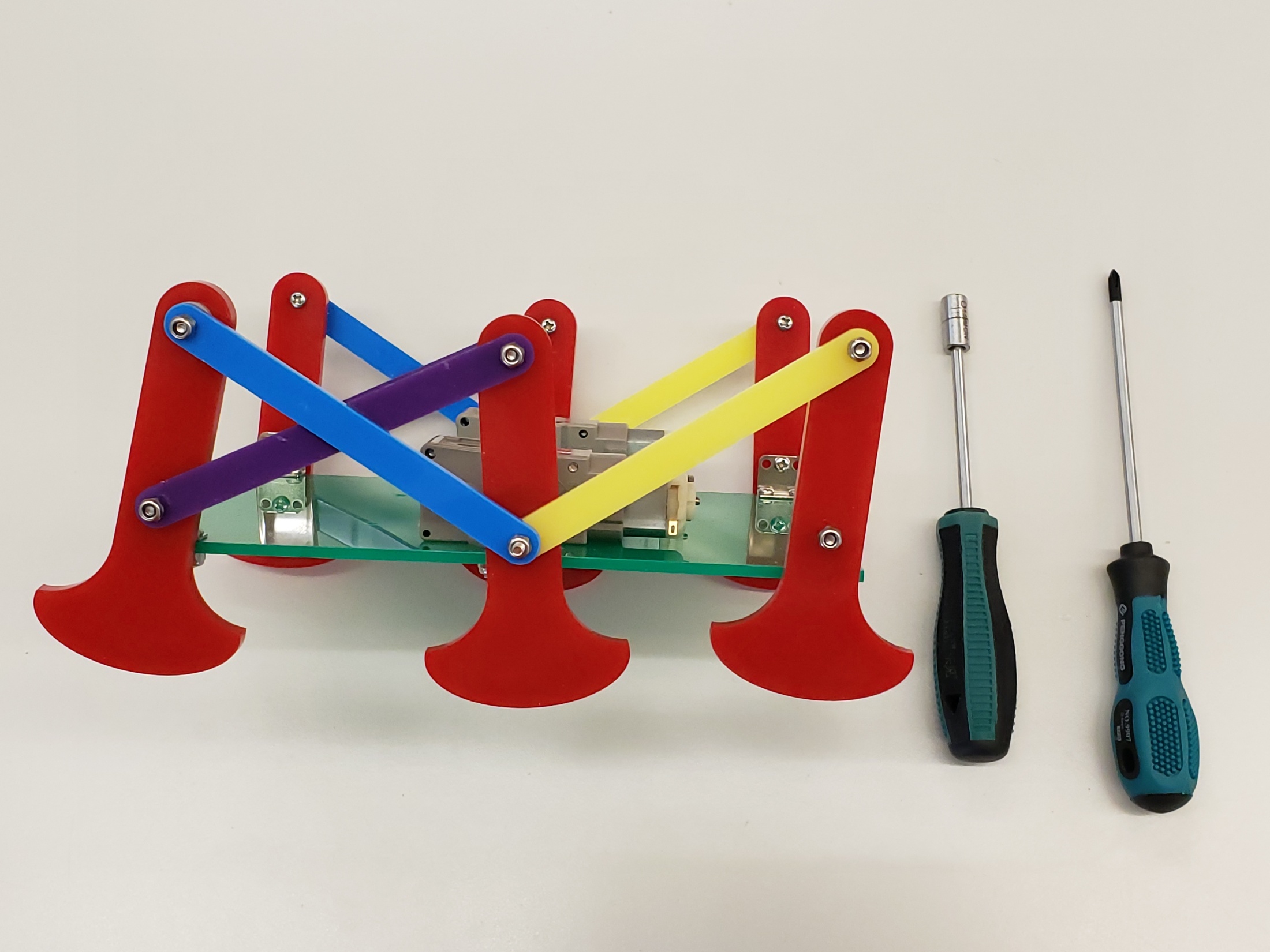 注意：穿套在前腳，中腳及後腳
             上方孔的M3螺絲及M3尼龍
              螺絲帽鎖上後可自由轉動
穿套在前腳，中腳及後腳
上方孔的M3螺絲及M3尼龍
螺絲帽(6個紅圈位置)，需用M3螺絲起子及M3套筒鎖上
47
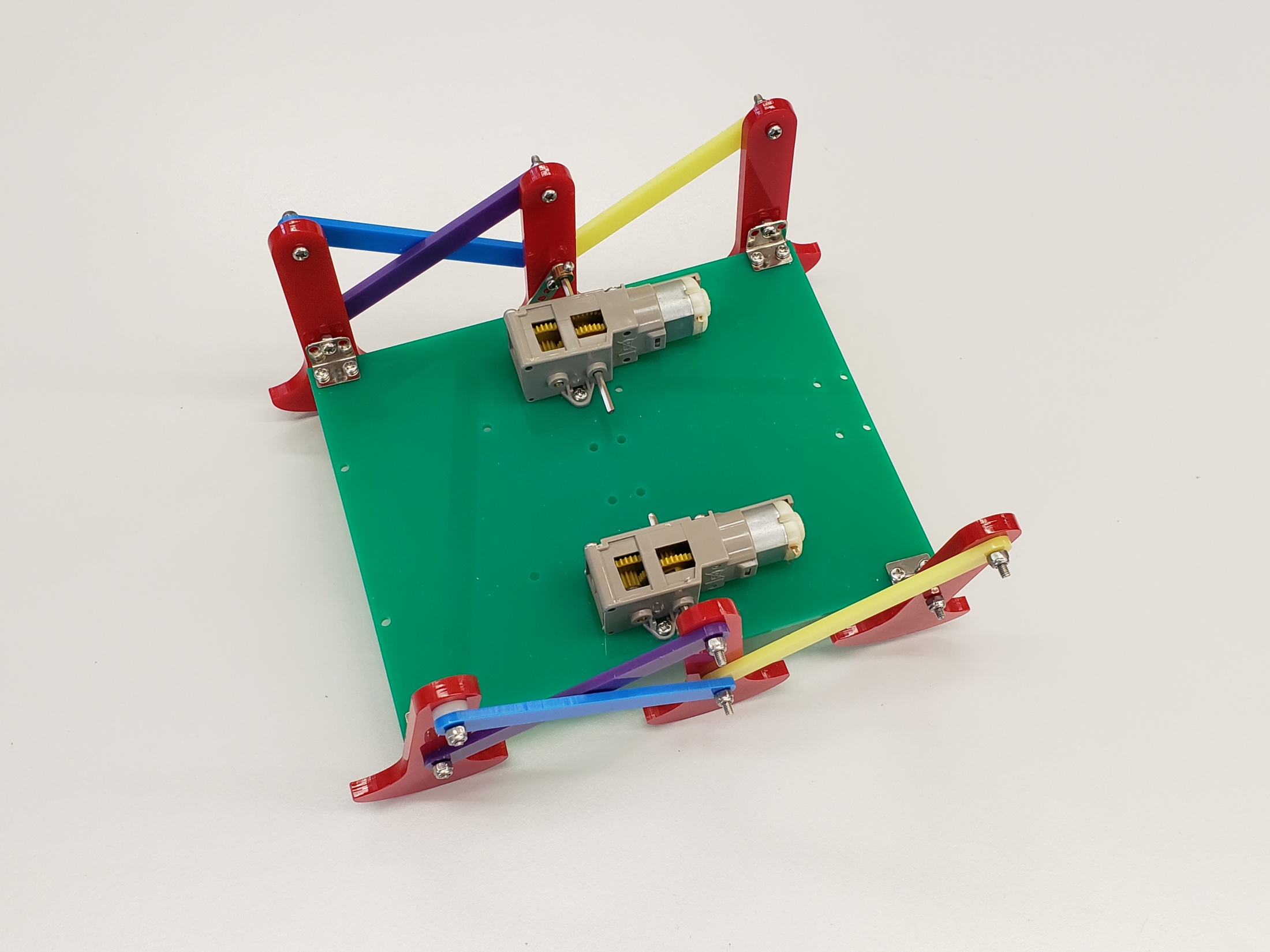 48
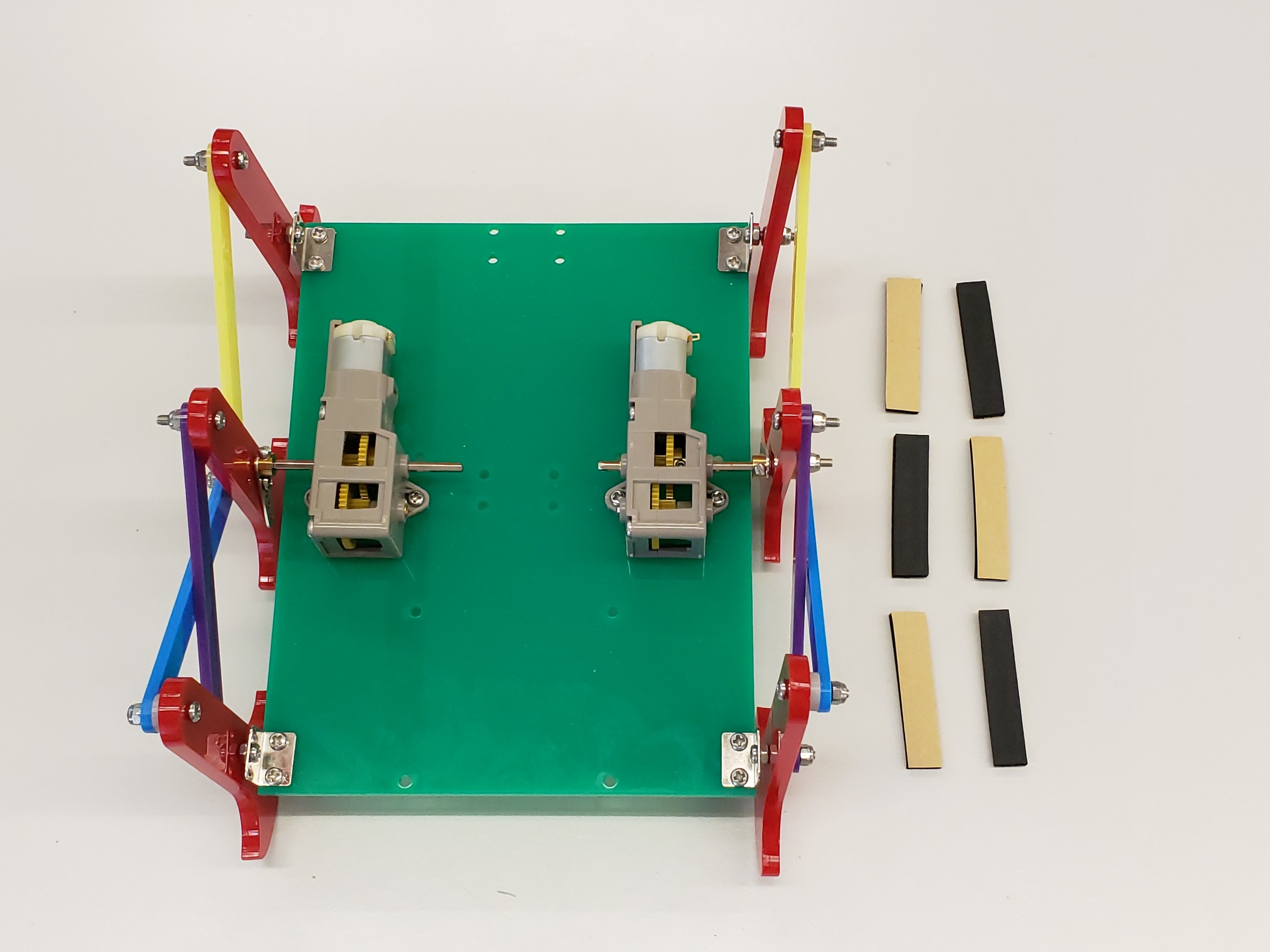 防滑條
49
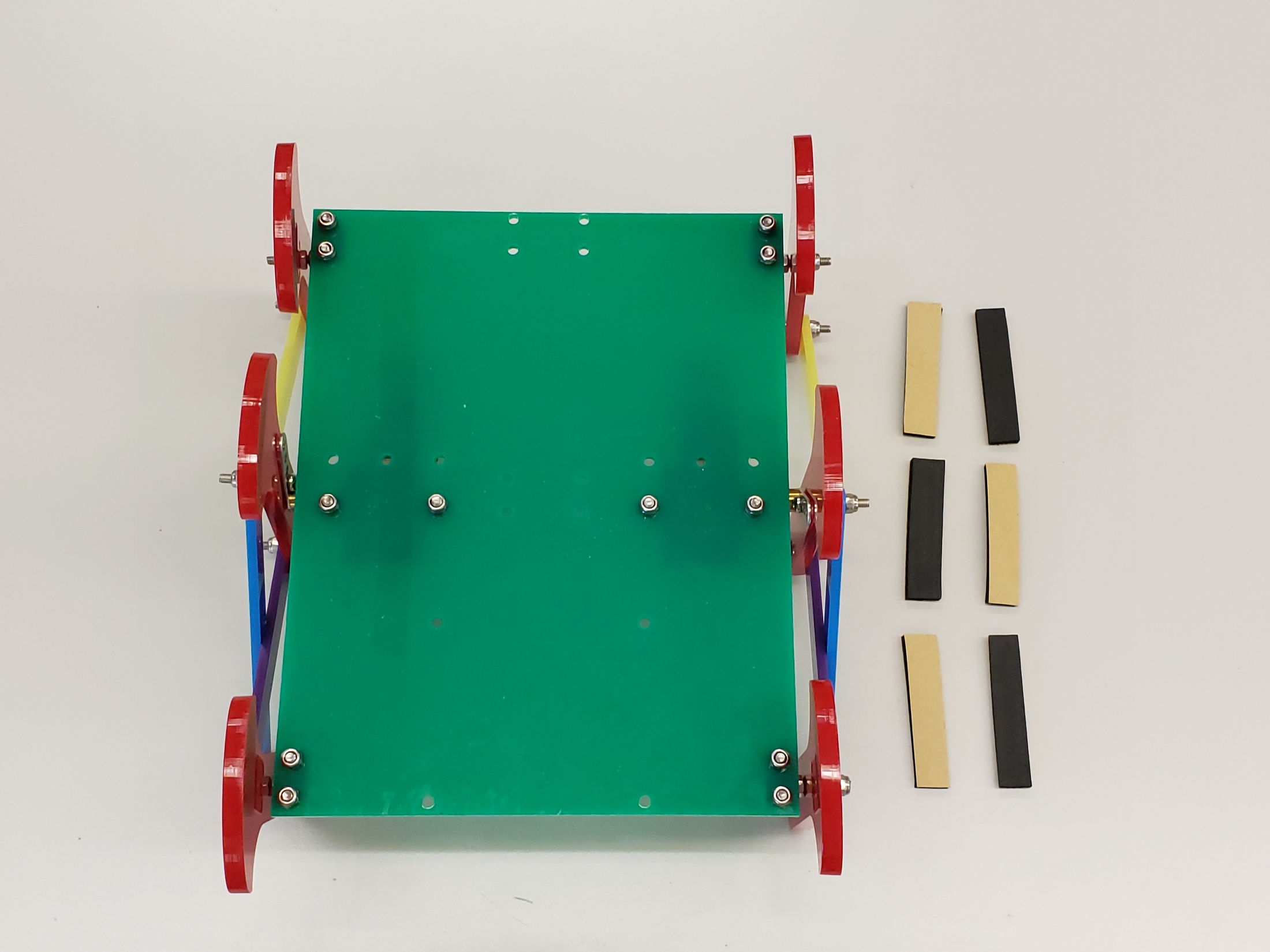 六足機體的底部
50
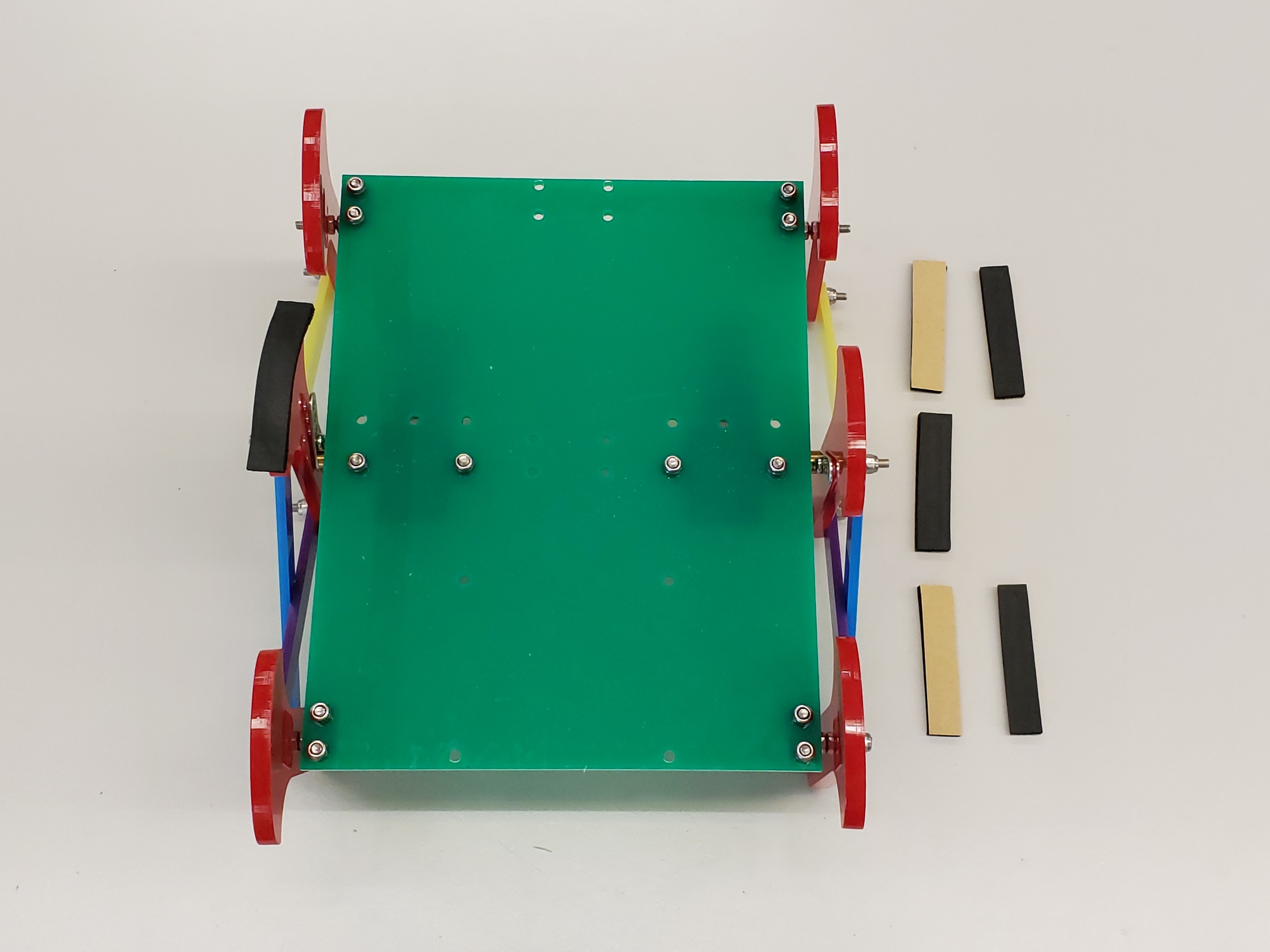 貼上防滑條
51
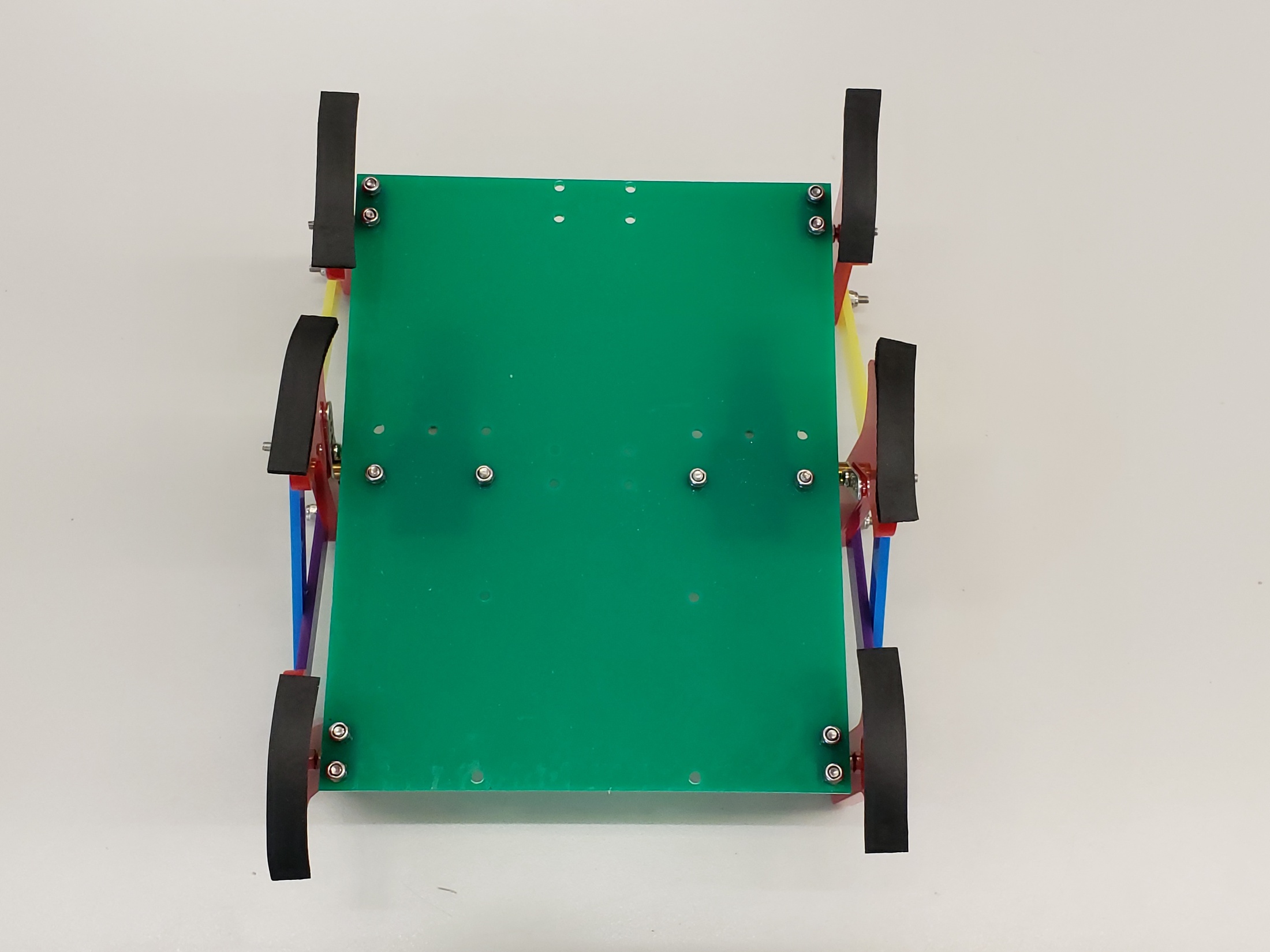 52
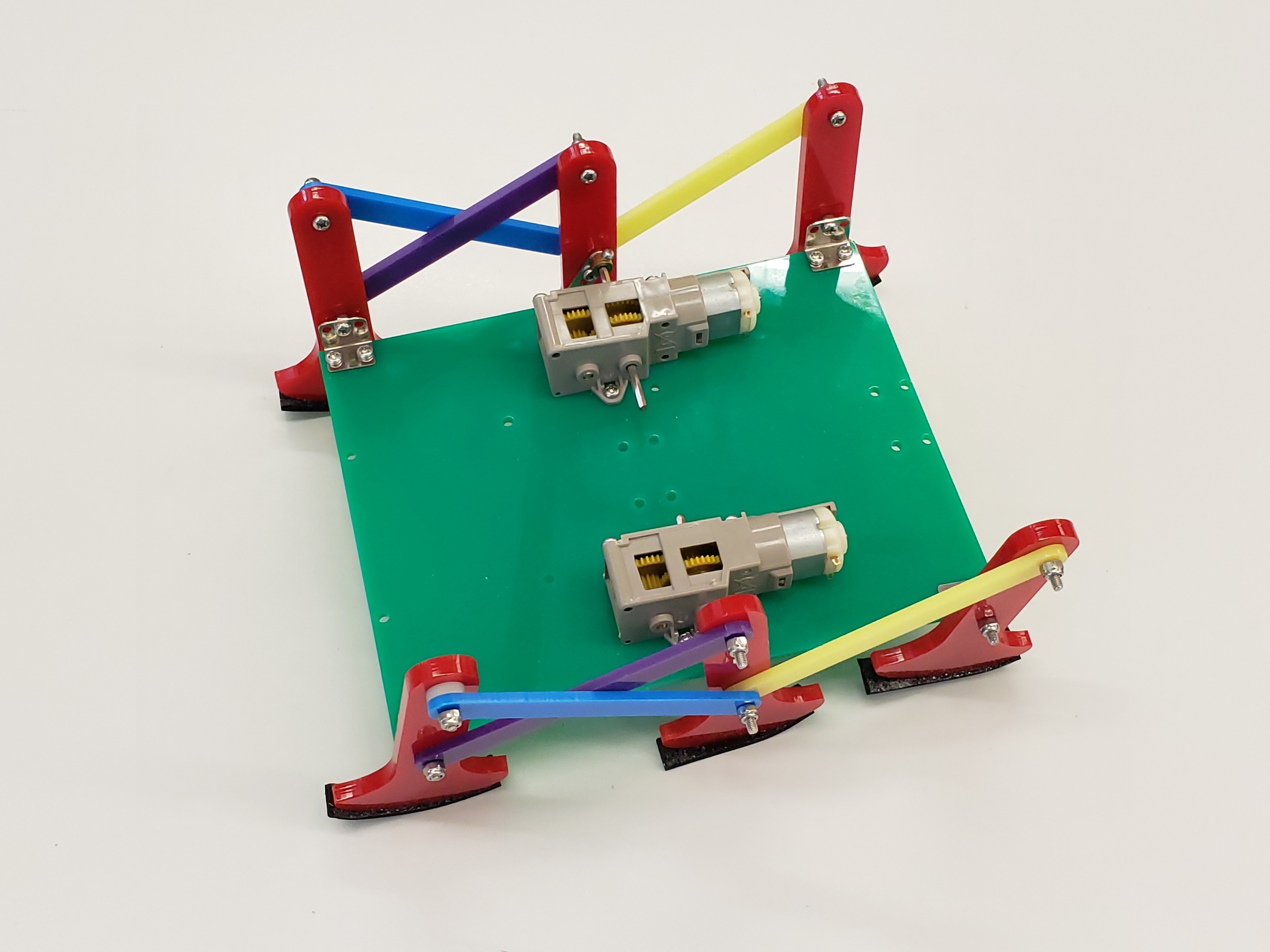 53
完